Welcome to our class!
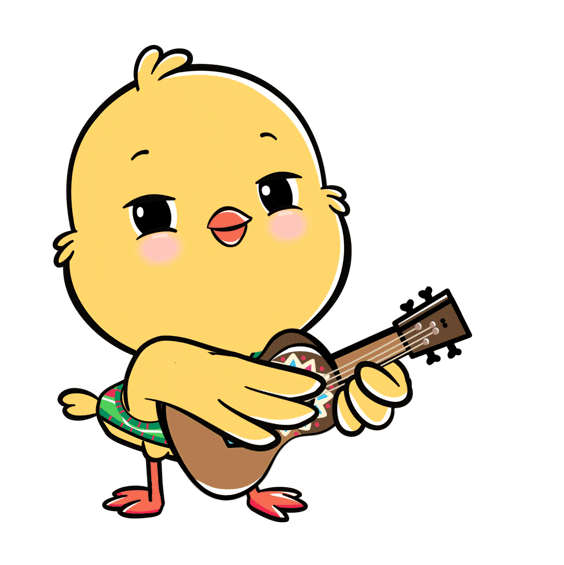 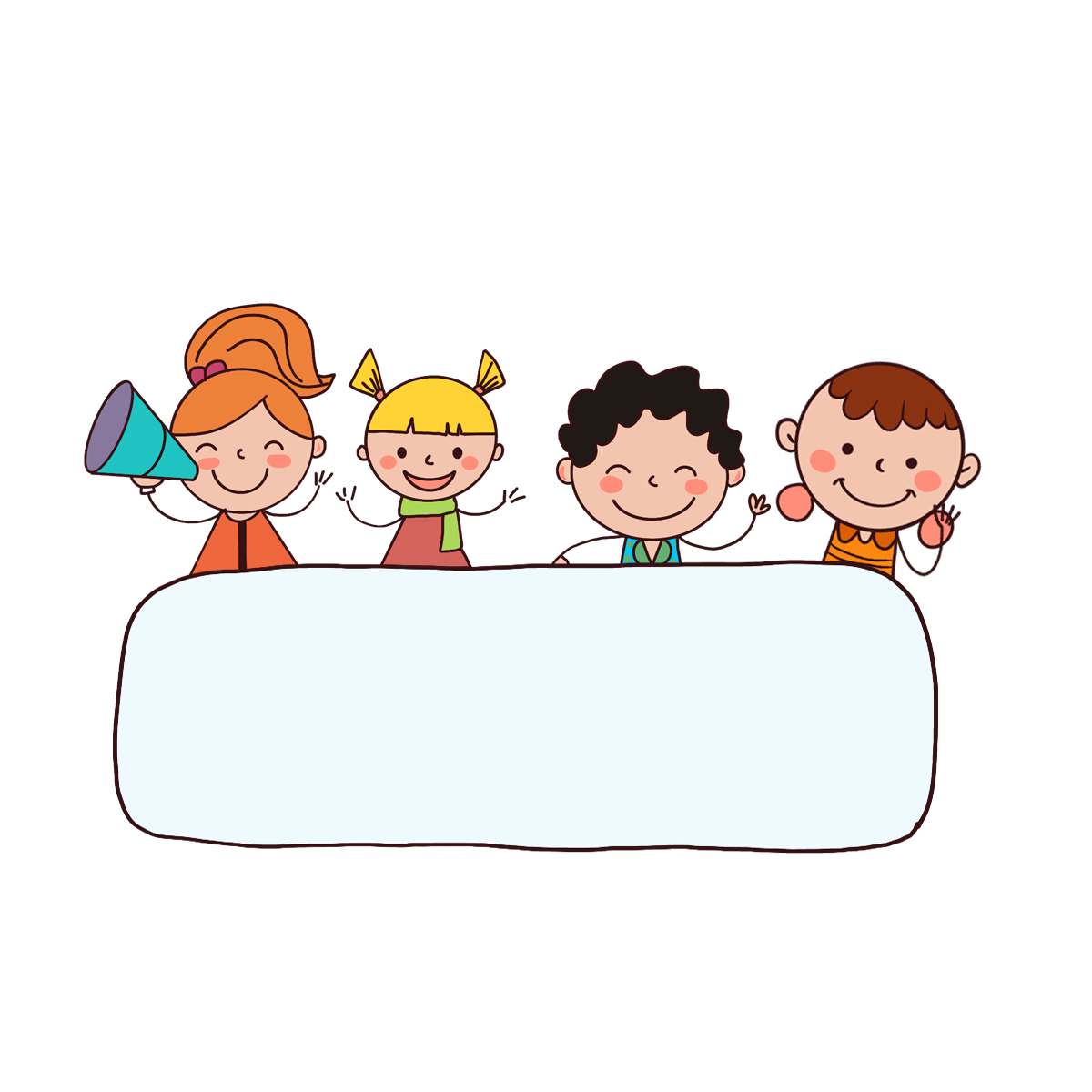 Warm-up
Let’s chant.
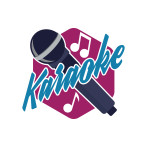 November, December.
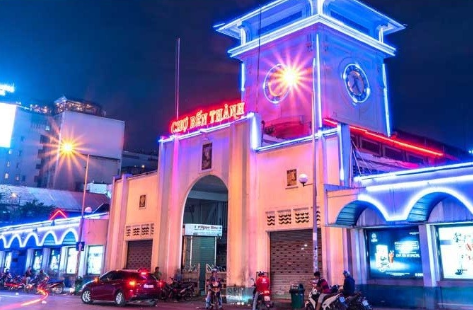 November, December.
Where did you go last November?
We went to Ben Thanh Market last November.
November, December.
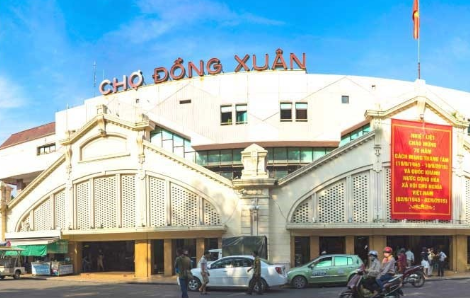 November, December.
Where did they go last December?
They went to Dong Xuan Market last December.
Click on the mic to listen.
Unit 10 lesson 1
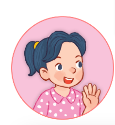 Did they go to _______?
Yes, they did.
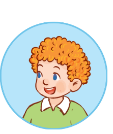 didn’t = did not
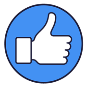 No, they didn’t.
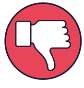 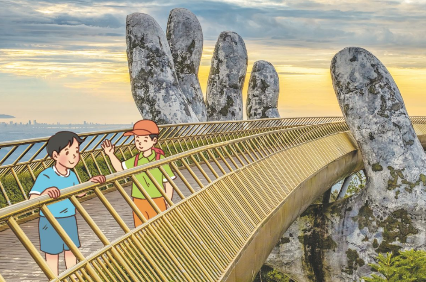 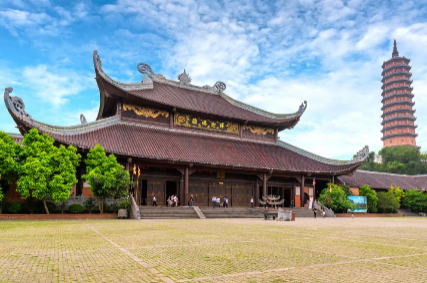 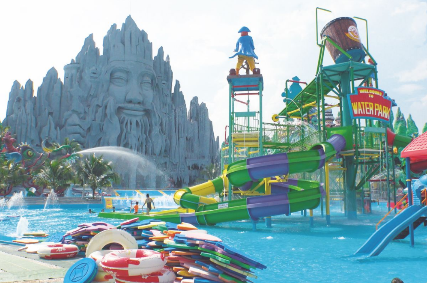 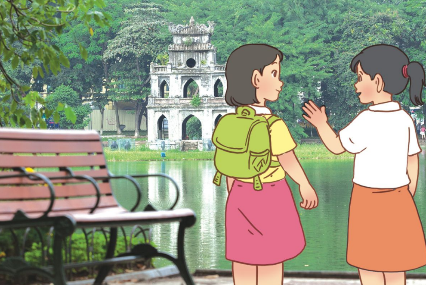 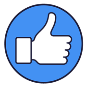 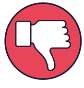 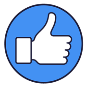 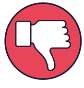 Ba Na Hills
Bai Dinh Pagoda
Suoi Tien Theme  Park
Hoan Kiem Lake
Unit 10 lesson 2
What did they do there?
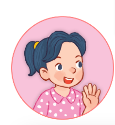 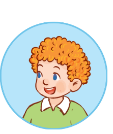 They + động từ quá khứ.
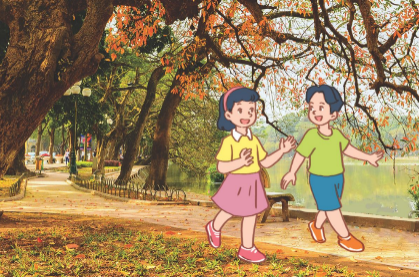 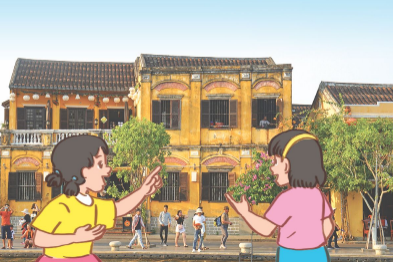 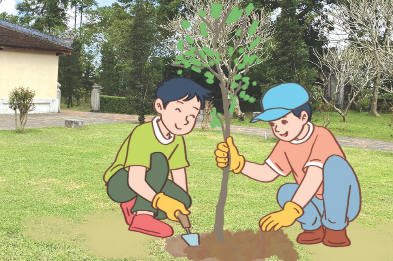 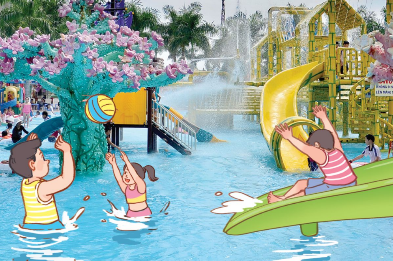 walk around the lake
visit the old buildings
plant trees
play games
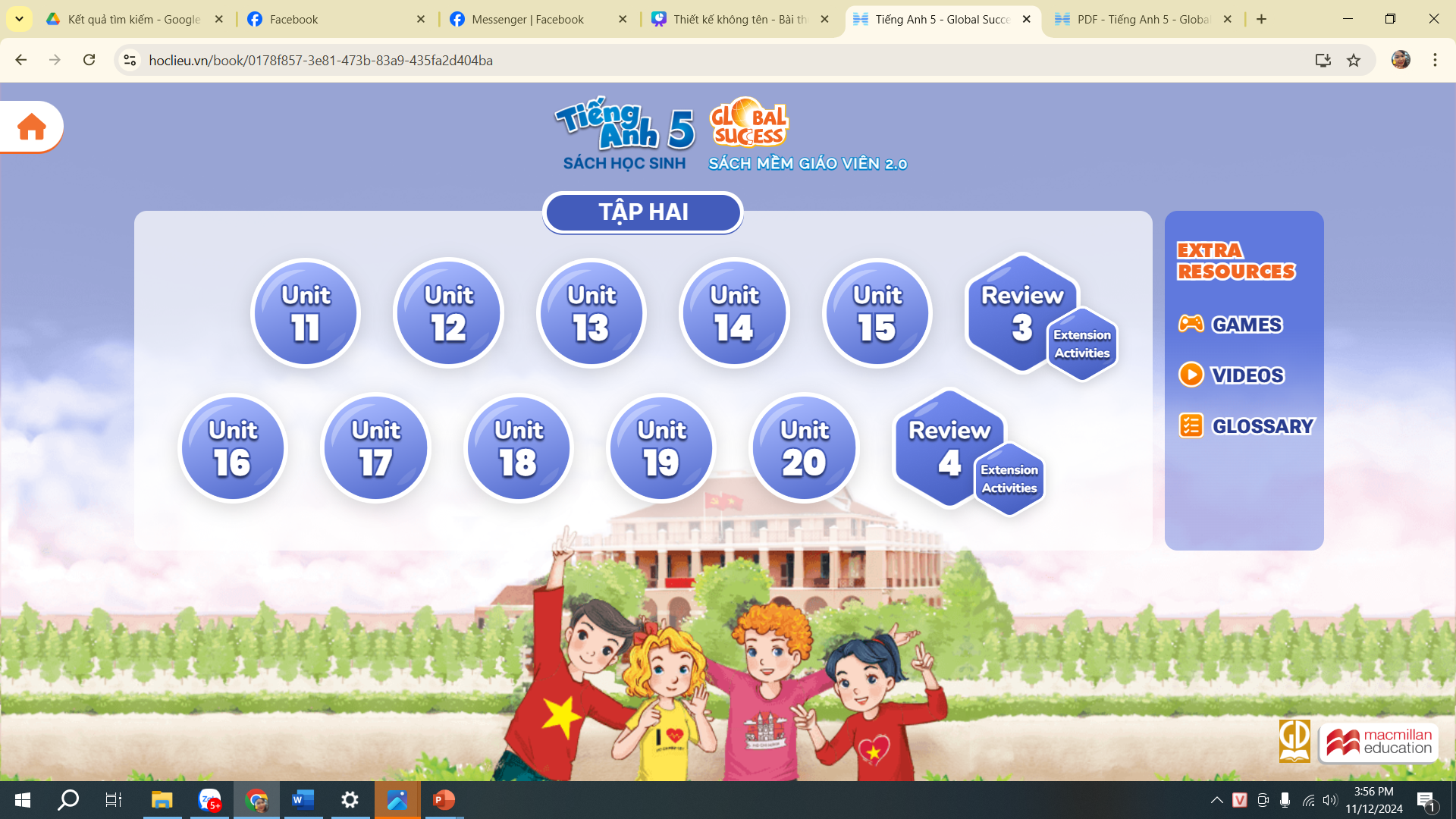 BOOK MAP
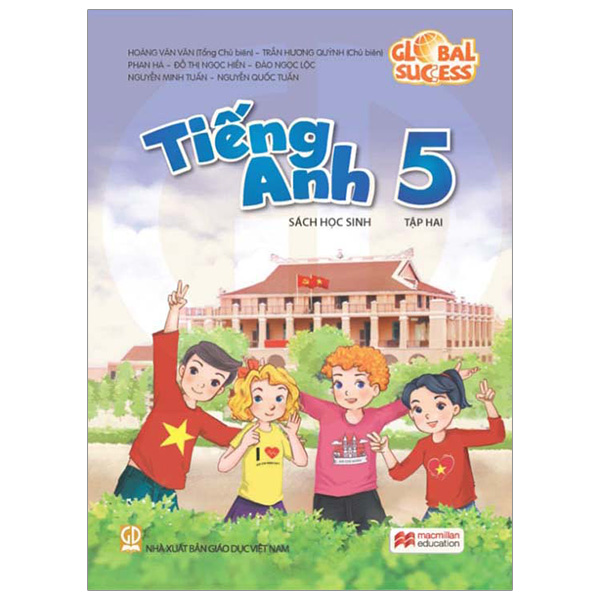 Bùi Liễu
0968142780
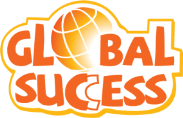 Monday, November 1st 2024
Unit 11
Family time
Lesson 1 (1+2+3)
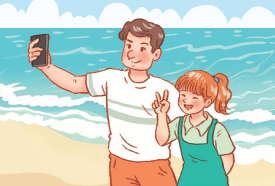 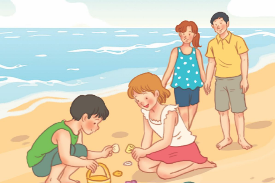 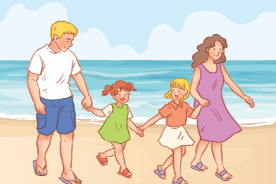 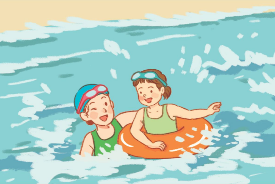 Contents
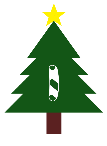 Look, listen and repeat.
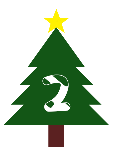 Listen, point and say.
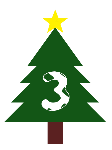 Let’s talk.
1. Look, listen and repeat.
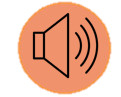 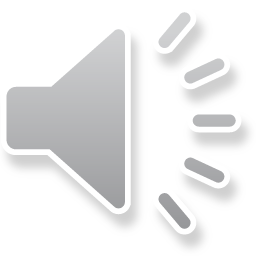 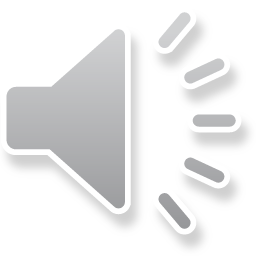 Hi Mai, where did your family go last Sunday?
Did you swim?
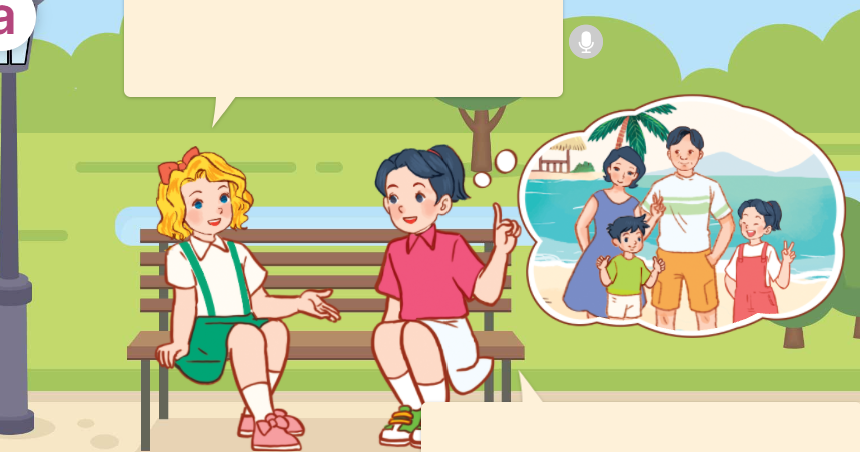 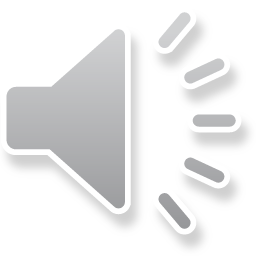 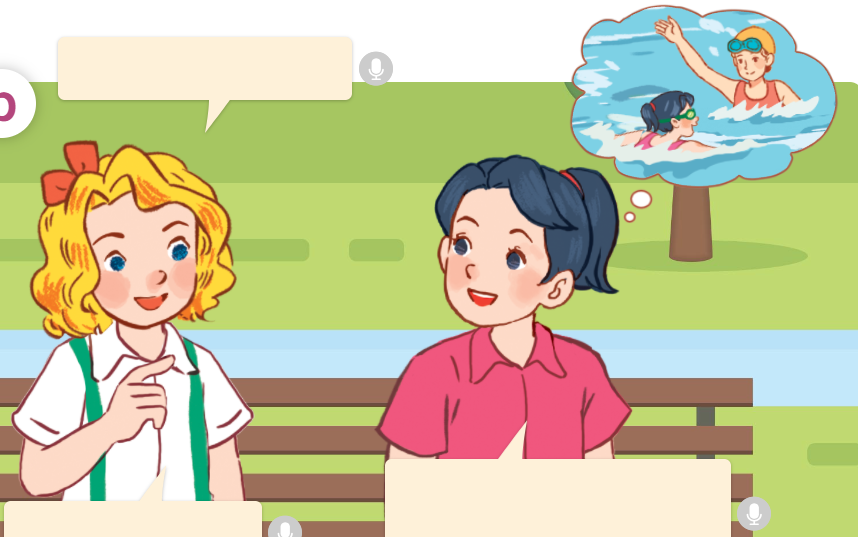 a
b
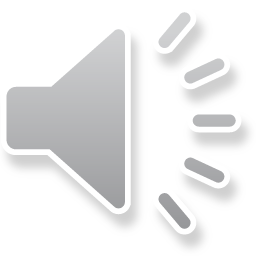 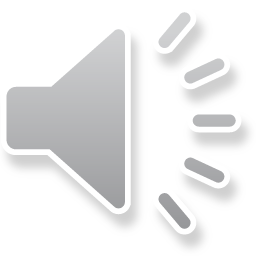 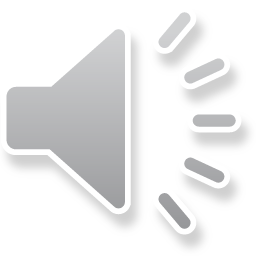 Yes, I did.
I swam 
with my mother.
We went to the beach.
That’s great!
They’re talking about Mai’s trip last Sunday.
They are Lucy and Linh.
They’re in the playground.
Where are they?
Who are they?
What are they talking about?
Click on the speaker / sentences to listen.
Vocabulary
Vocabulary
collect seashells
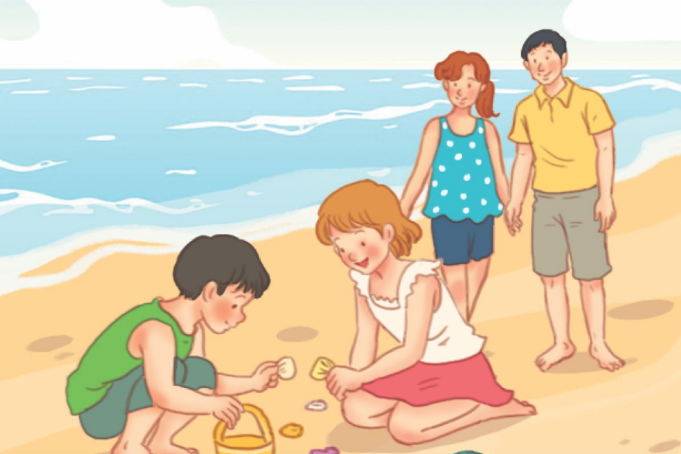 /kəˈlekt ˈsɪːʃelz/
thu lượm, đi nhặt vỏ sò
Click on the English words to listen.
walk on the beach
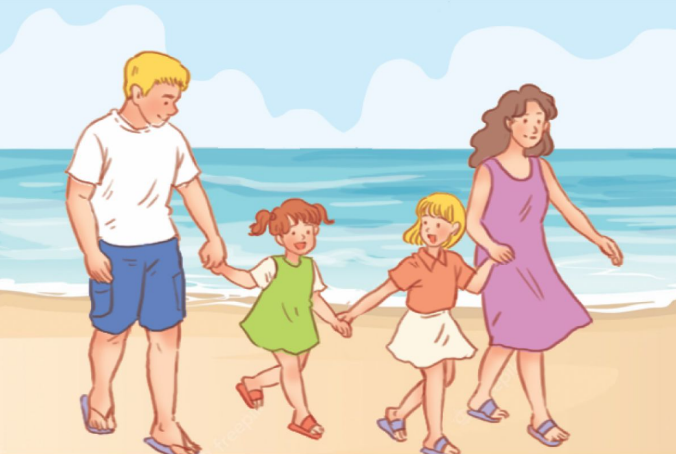 / wɔːk ɒn ðə bɪːtʃ/
đi bộ trên bãi biển
Review
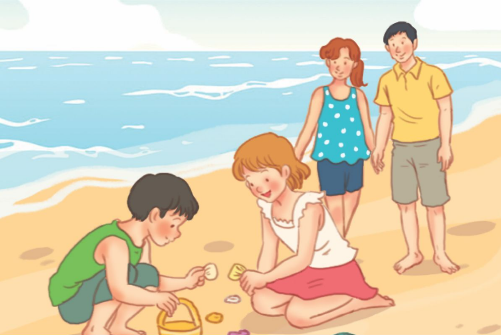 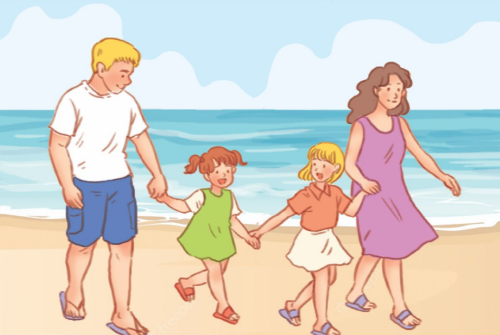 collect seashells
walk on the beach
Click on the English word to listen again.
Vocabulary
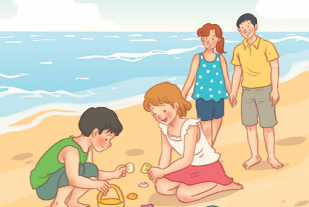 1. collect seashells
: thu lượm, nhặt vỏ sò
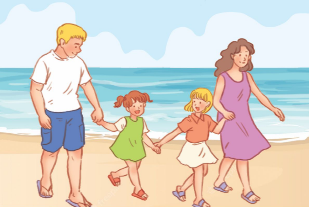 : đi bộ trên bãi biển
2. walk on the beach
Click on the English word to listen again.
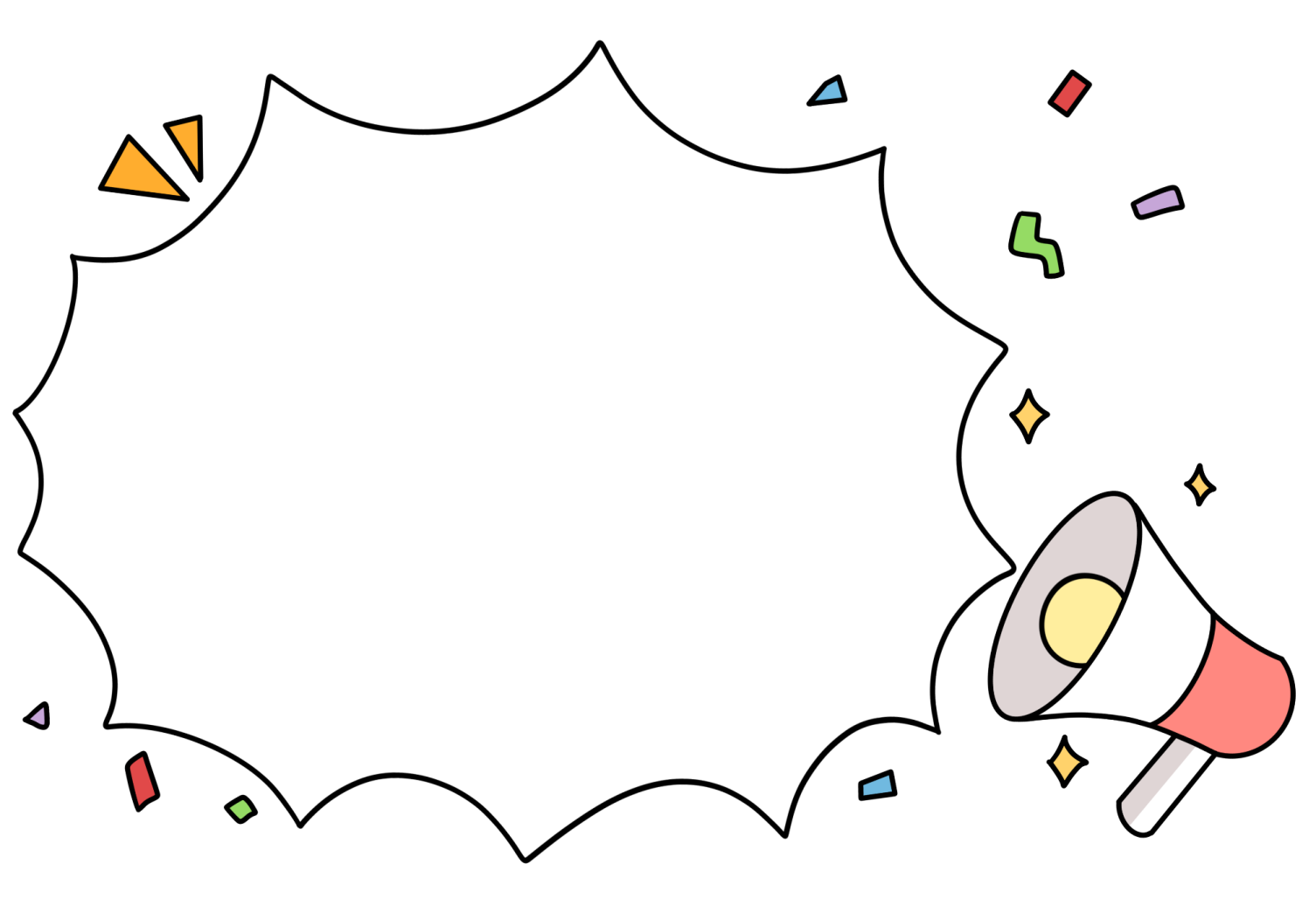 Checking vocabulary!
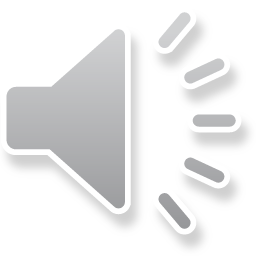 LOOK AND CHOOSE!
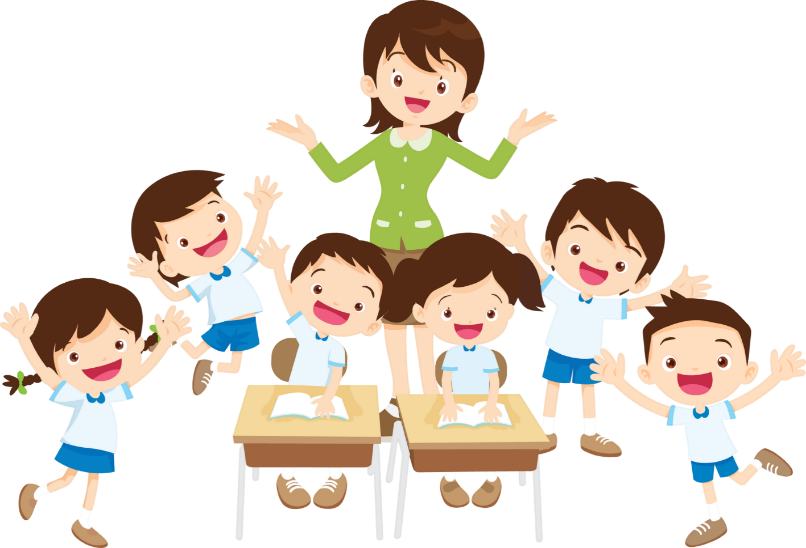 Look and choose.
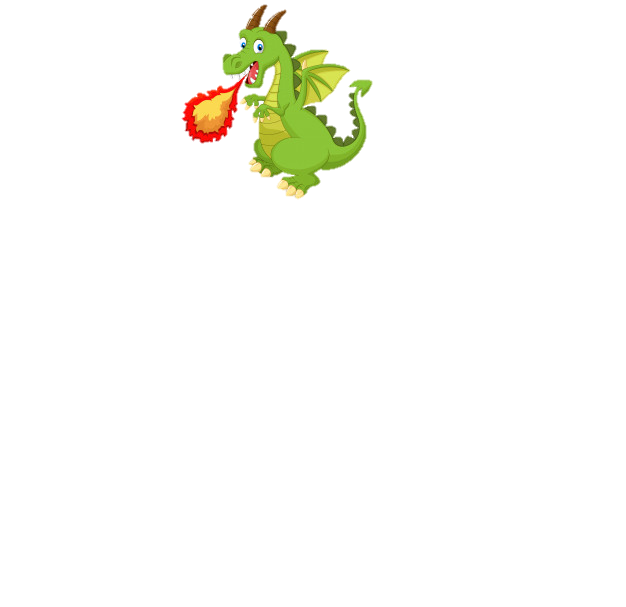 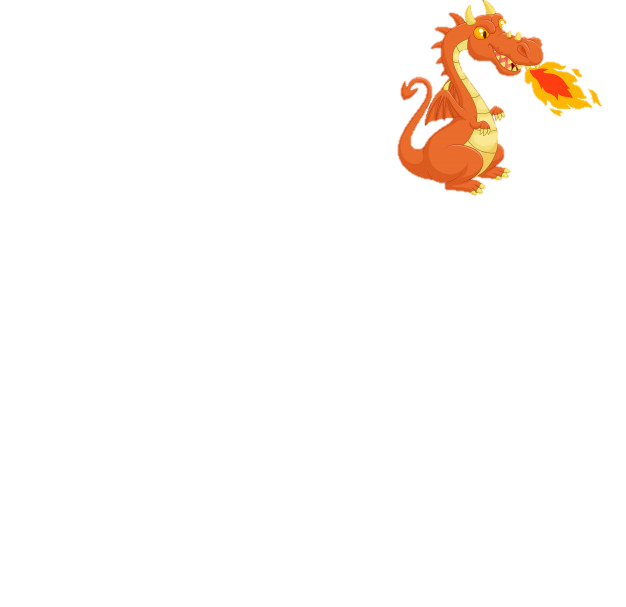 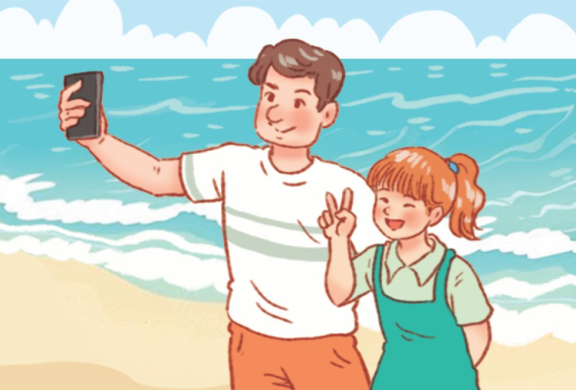 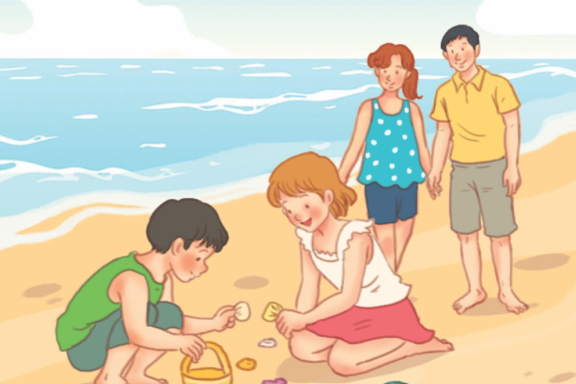 Facebook: Bùi Liễu
Zalo: 0968142780
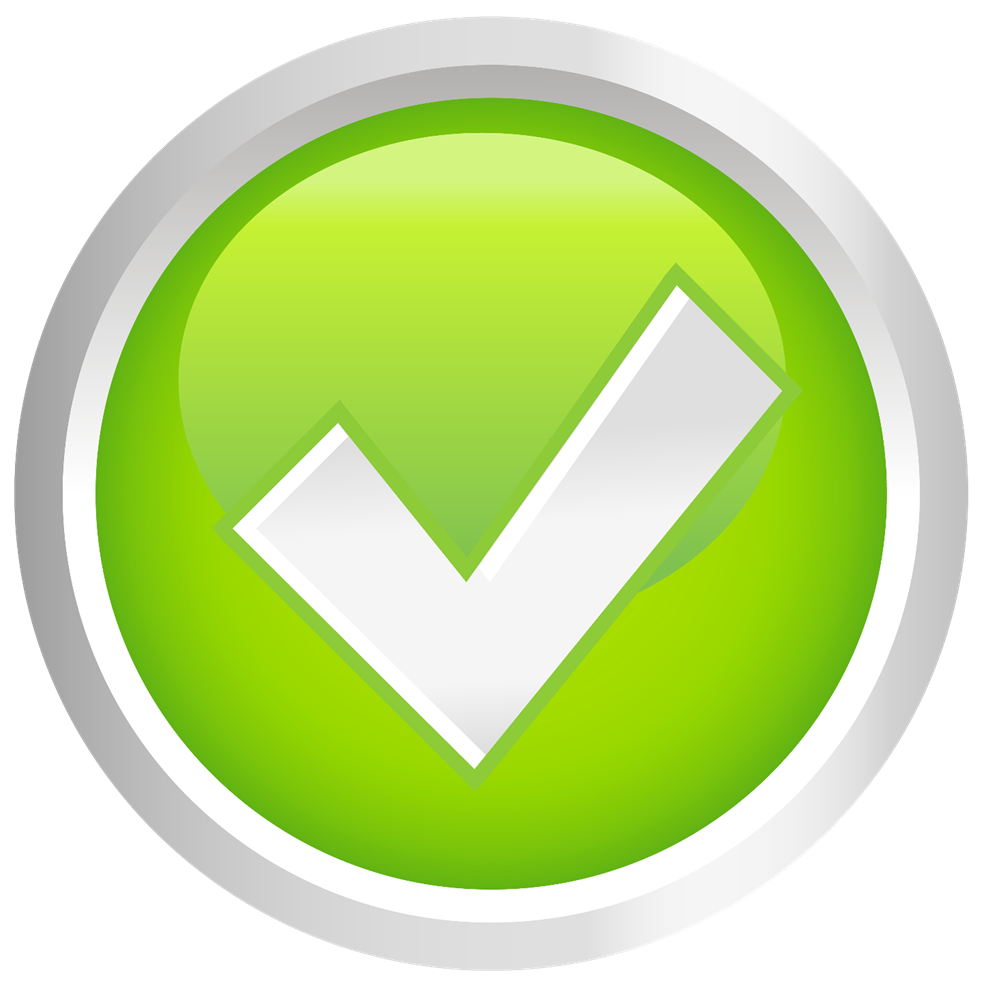 a
b
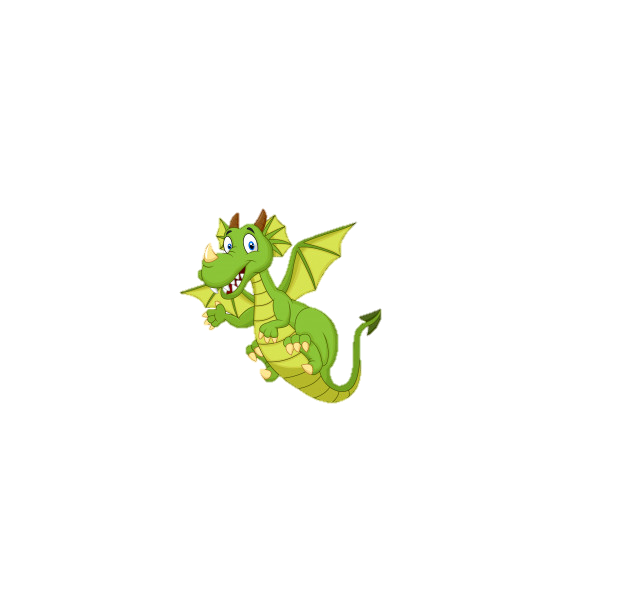 collect seashells
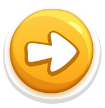 Look and choose.
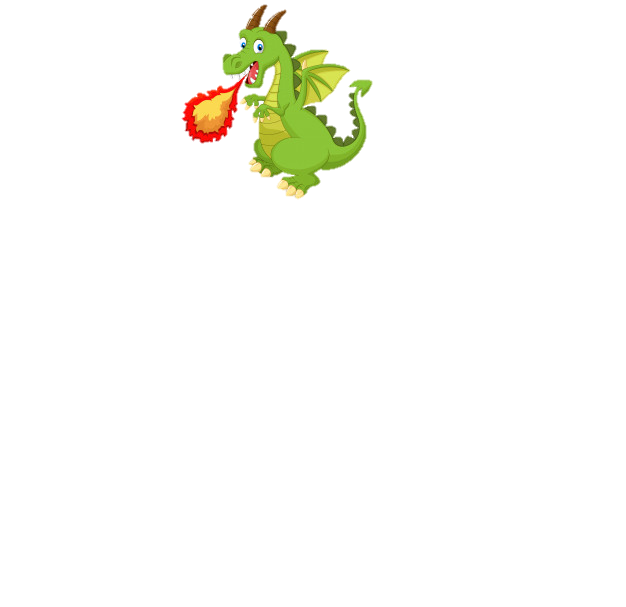 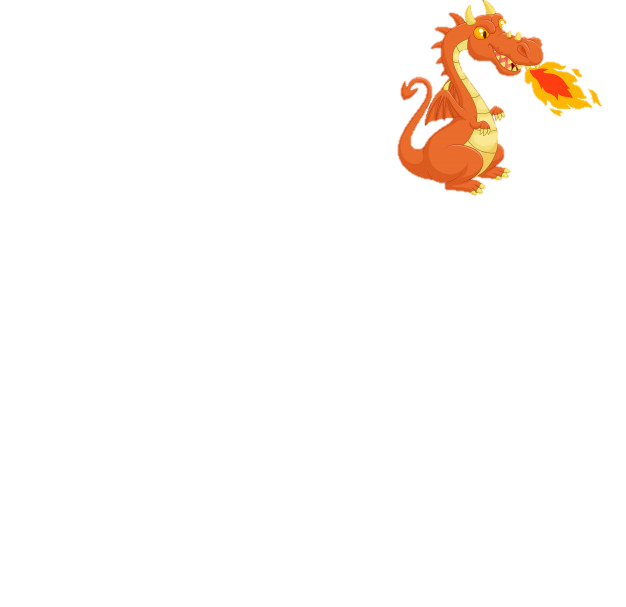 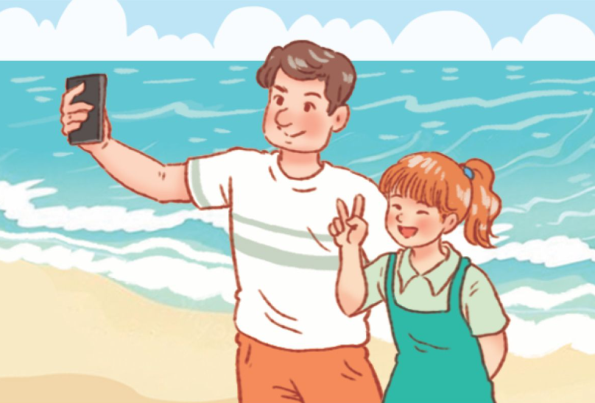 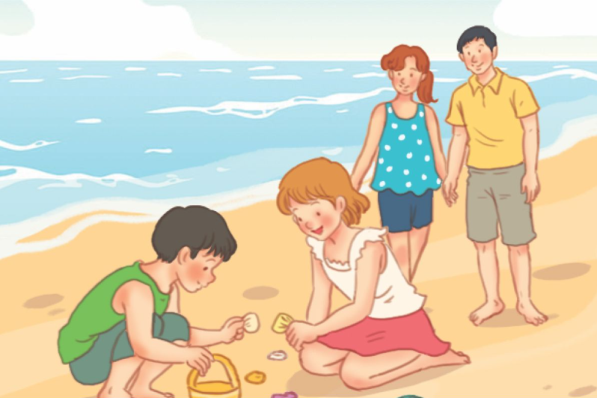 Facebook: Bùi Liễu
Zalo: 0968142780
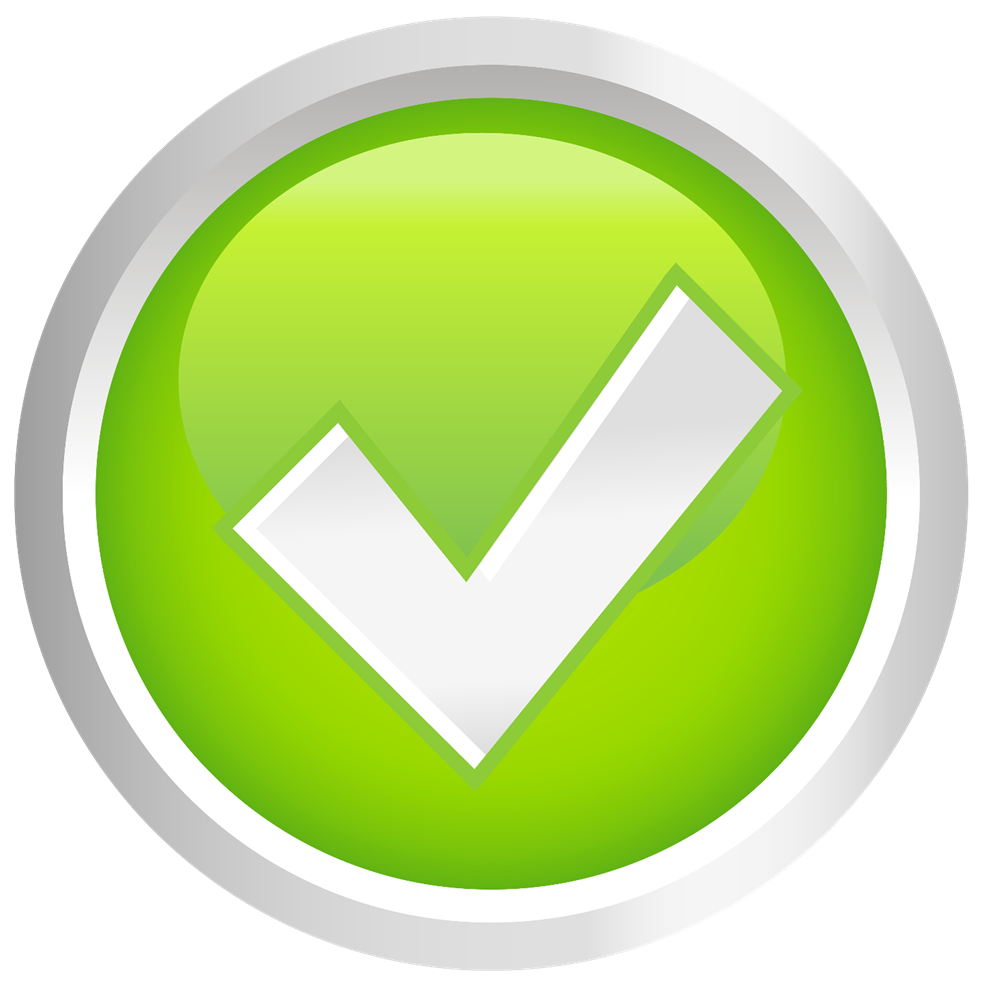 a
b
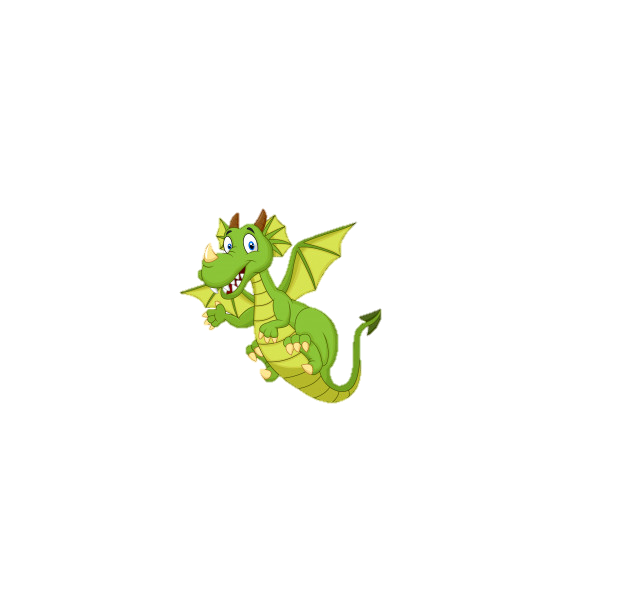 take photos
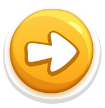 Look and choose.
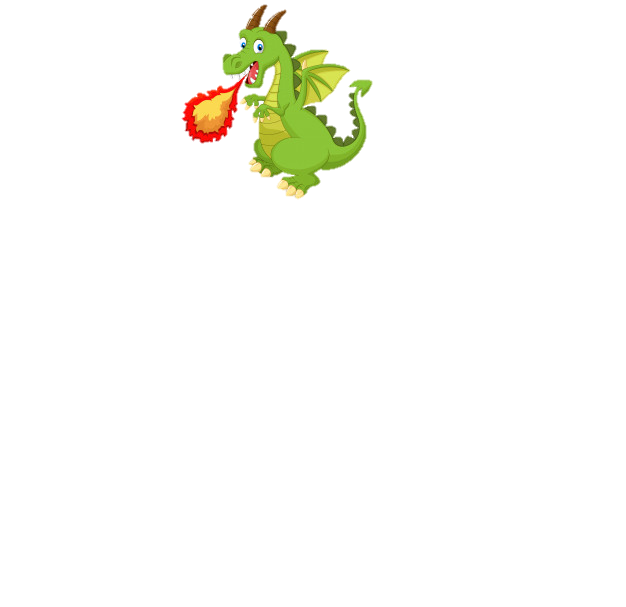 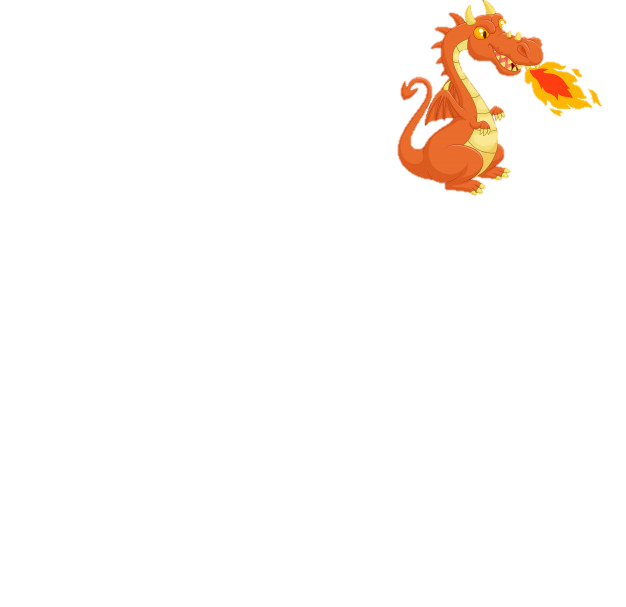 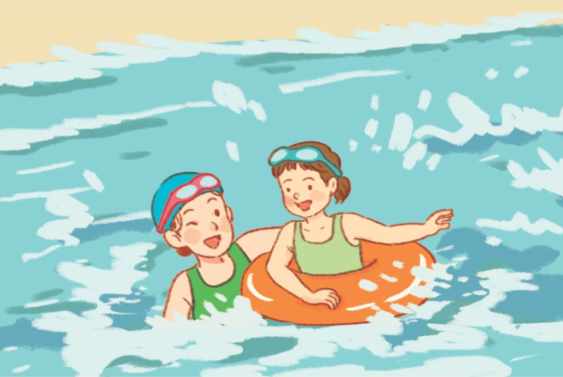 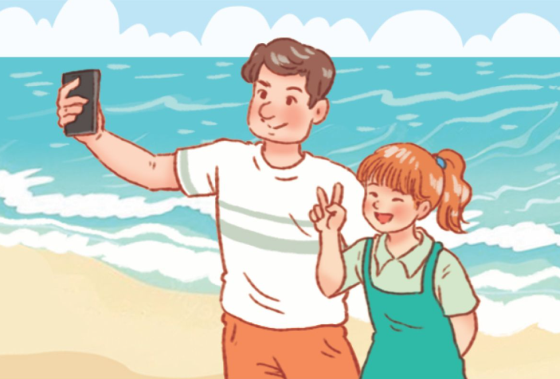 Facebook: Bùi Liễu
Zalo: 0968142780
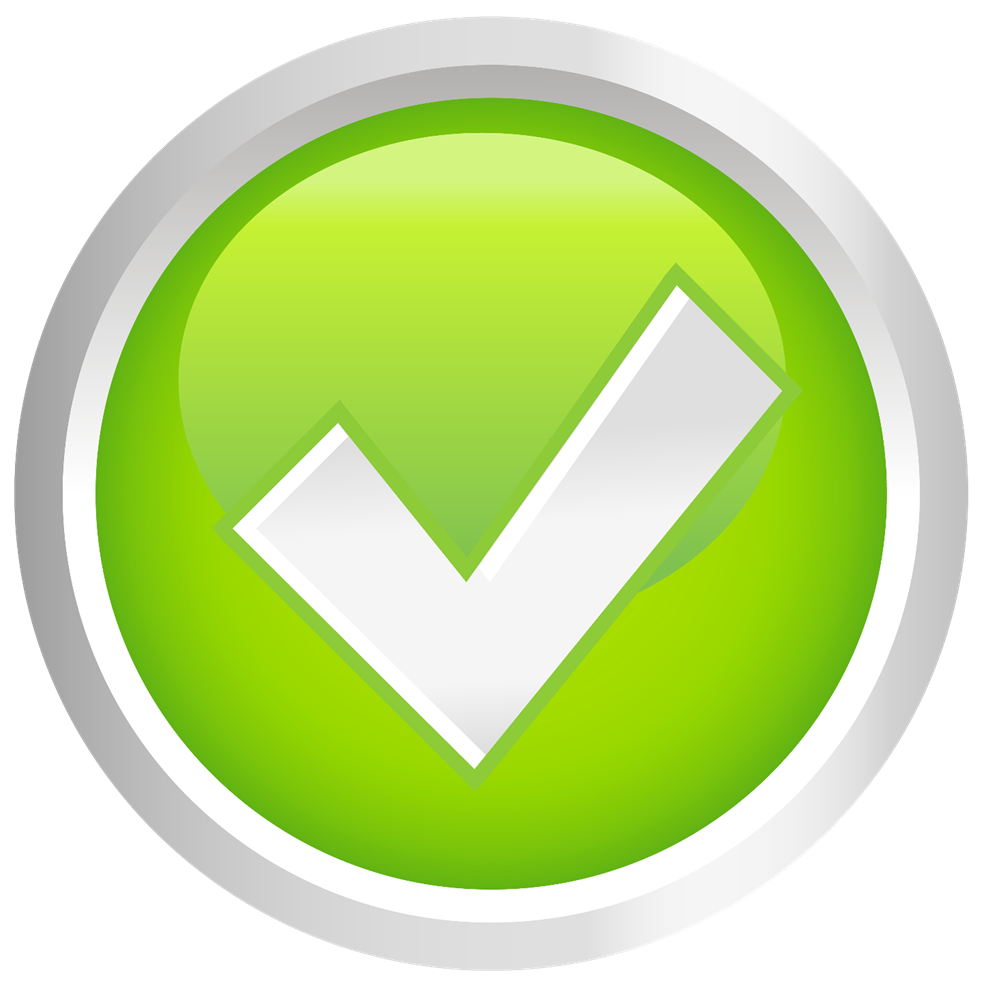 b
a
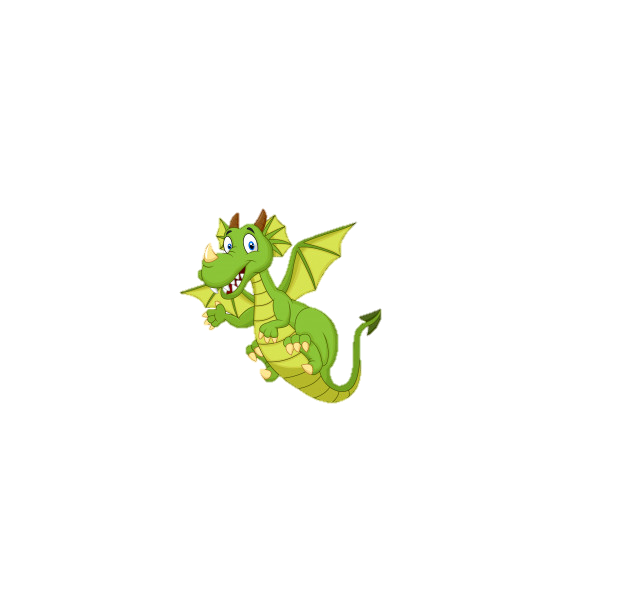 swim
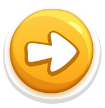 Look and choose.
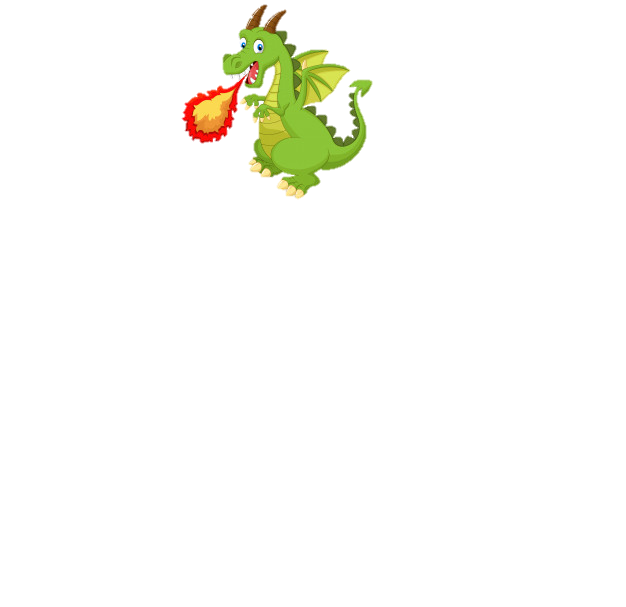 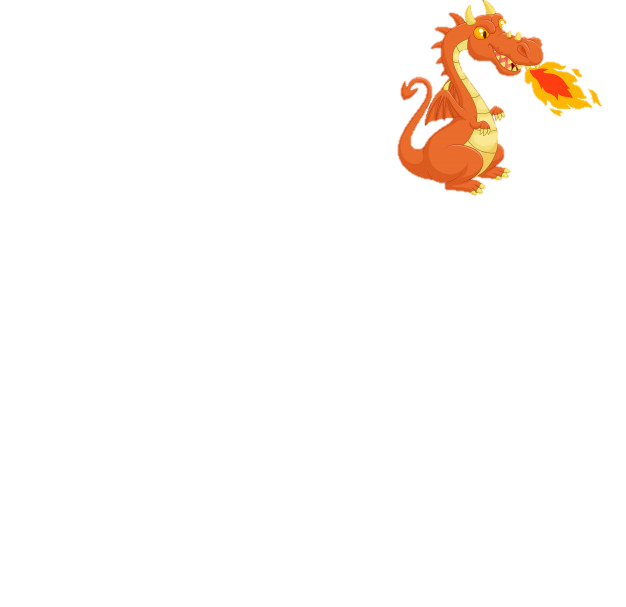 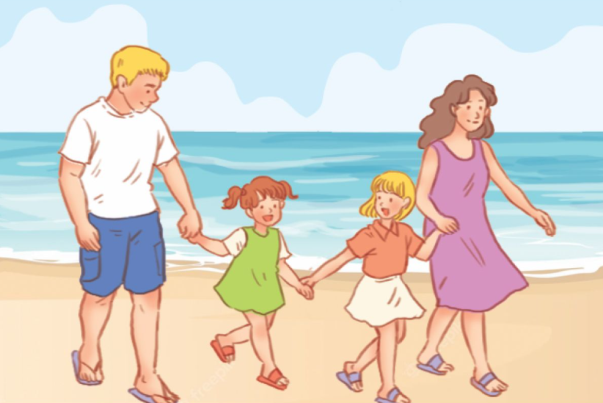 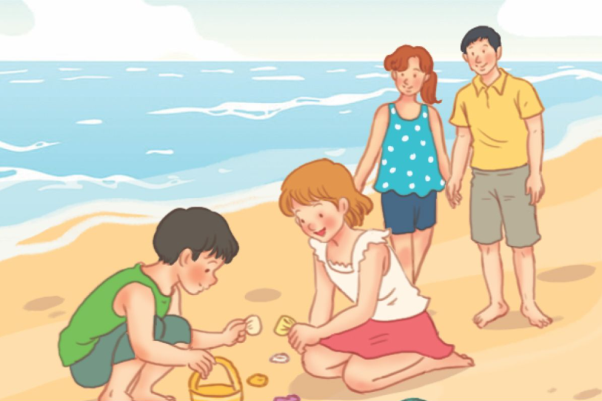 Facebook: Bùi Liễu
Zalo: 0968142780
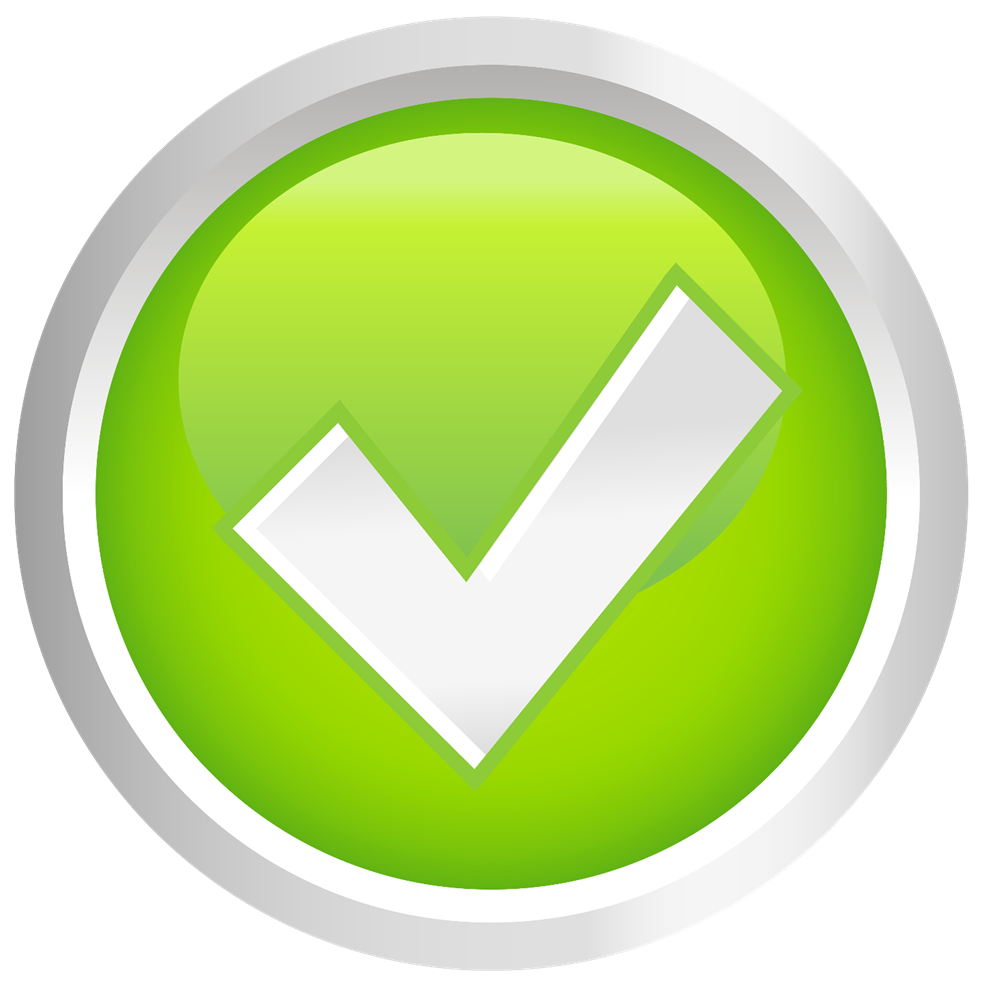 a
b
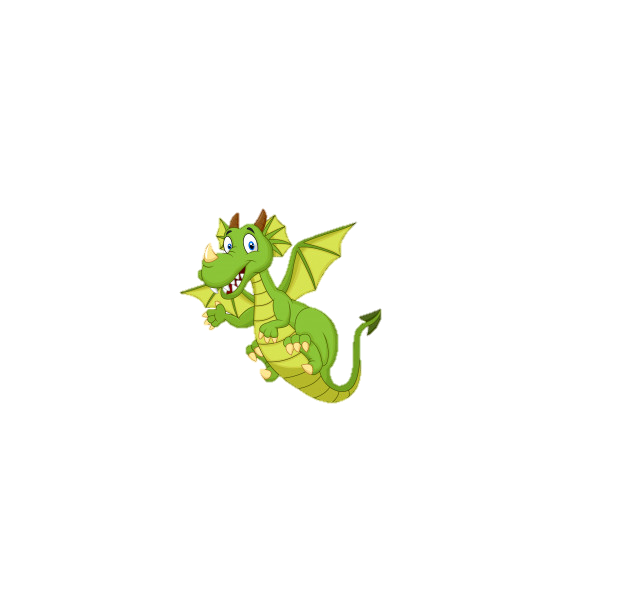 walk on the beach
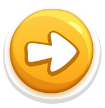 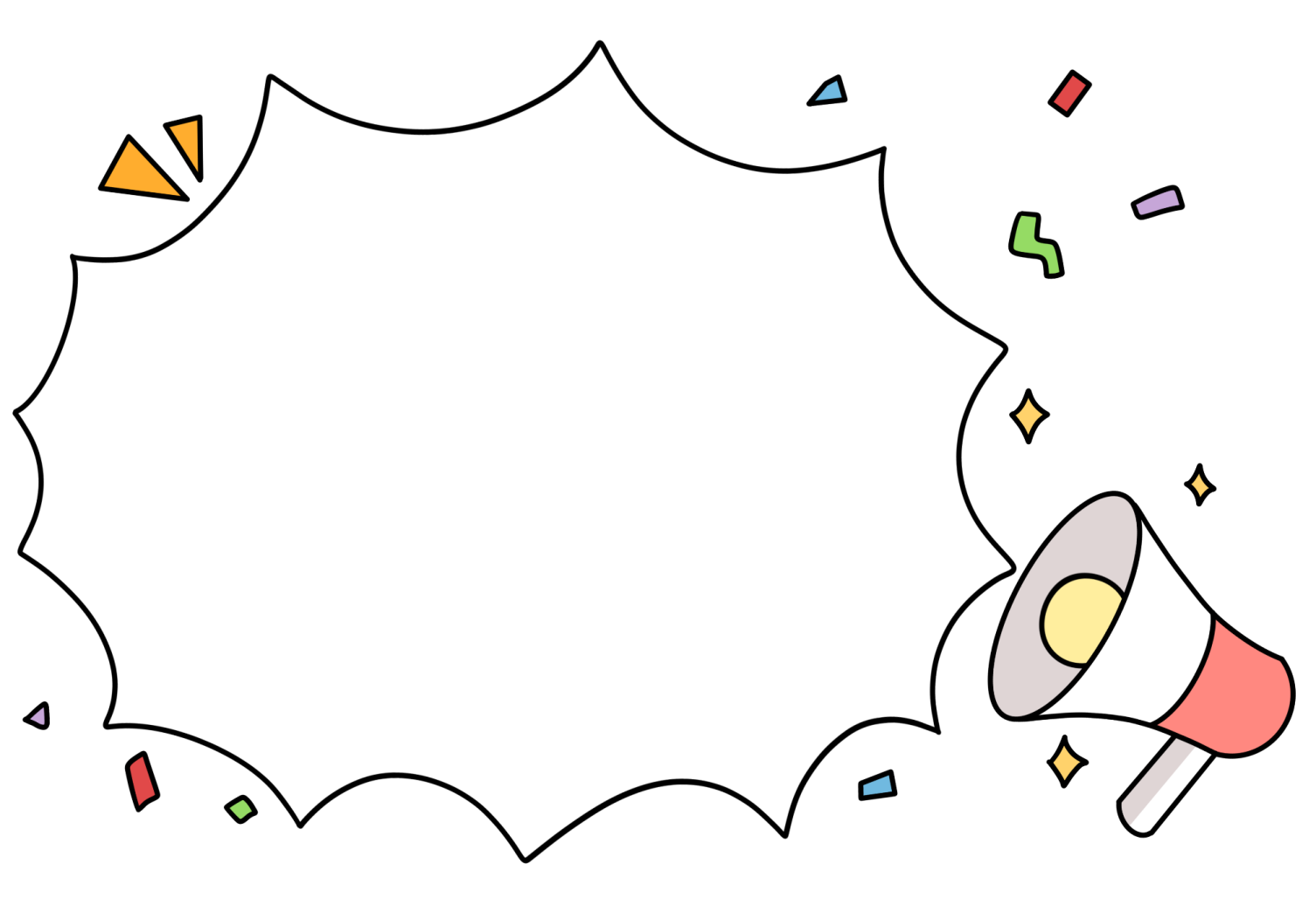 Well done!
Structures
Dạng quá khứ của động từ
am
/æm/
was
/wəz/
collect
/kəˈlekt/
collected
/kəˈlek.tɪd/
was
/wəz/
is
 /ɪz/
walk
/wɔːk/
walked
/wɔːkt/
are
/ɑːr/
were
/wɜːr/
bought
/bɔːt/
buy /baɪ/
do
/du/
did
/dɪd/
take
/teɪk/
took
/tʊk/
went
/went/
go
/ɡəʊ/
swim
/swɪm/
swam
/swæm/
Click on the words to listen again.
Cách hỏi và đáp về việc đã làm gì trong quá khứ.
Did you + động từ hiện tại?
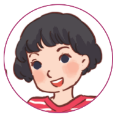 ( Bạn đã ____________?)
Yes, I ___. I + động từ quá khứ + with _____.
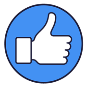 ( Vâng, tôi đã. Tôi _____ với _____.)
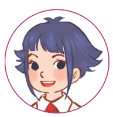 Example:
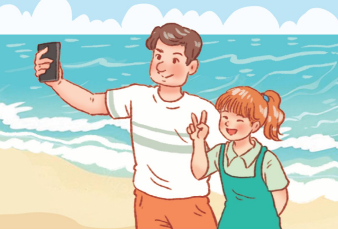 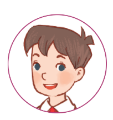 Did you take photos?
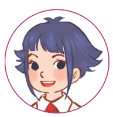 Yes, I did. I took photos with my father.
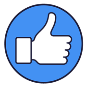 Unit 11 lesson 1 (1+2+3)
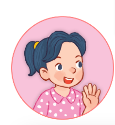 Did you + động từ hiện tại?
Yes, I ___. I + động từ quá khứ + with ____.
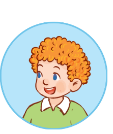 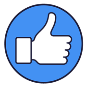 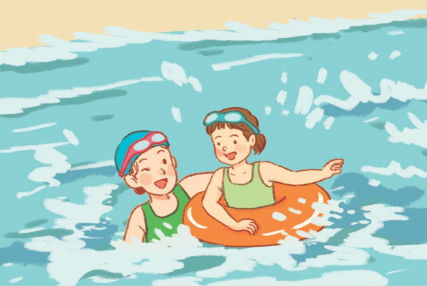 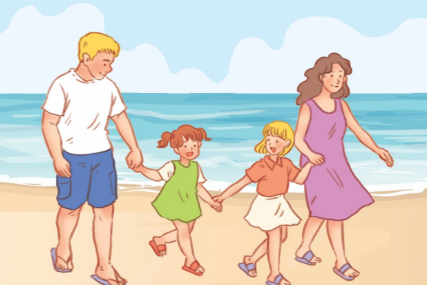 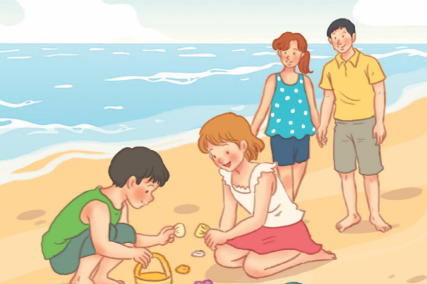 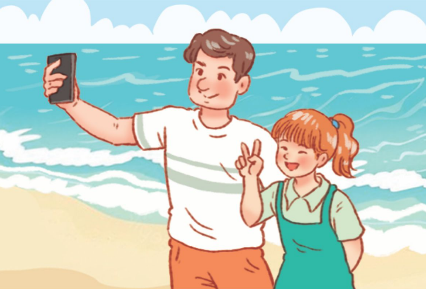 walk on the beachwith my family
swim / with my mother
collect seashells / with my brother
take photos /with my father
2. Listen, point and say.
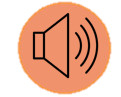 a
b
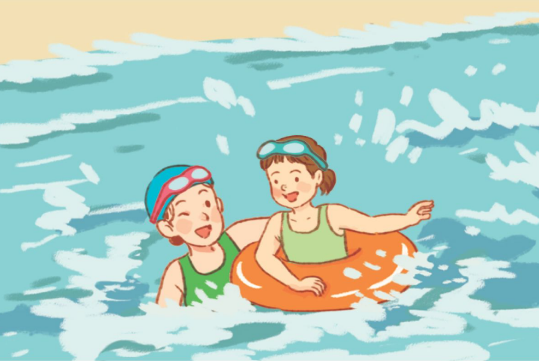 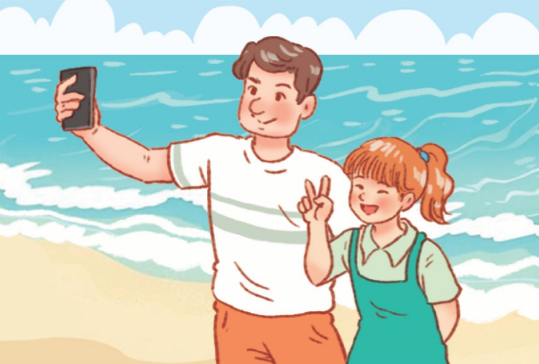 Did you _________?
take photos / with my father
swim / with my mother
c
Yes, I ___. I _______.
d
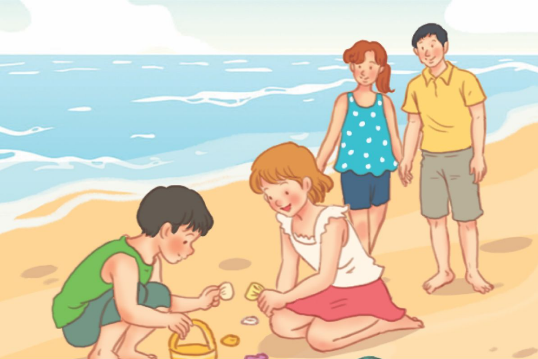 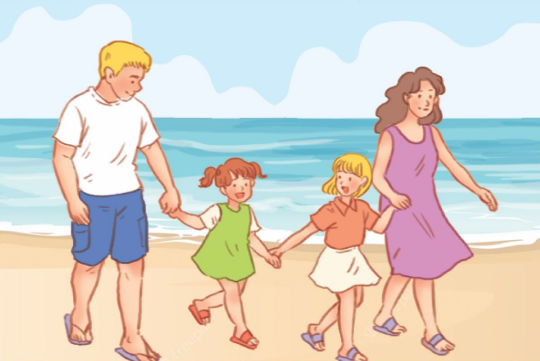 collect seashells / with my brother
walk on the beach / with my family
Click on the words / phrases to listen again.
2. Listen, point and say.
a
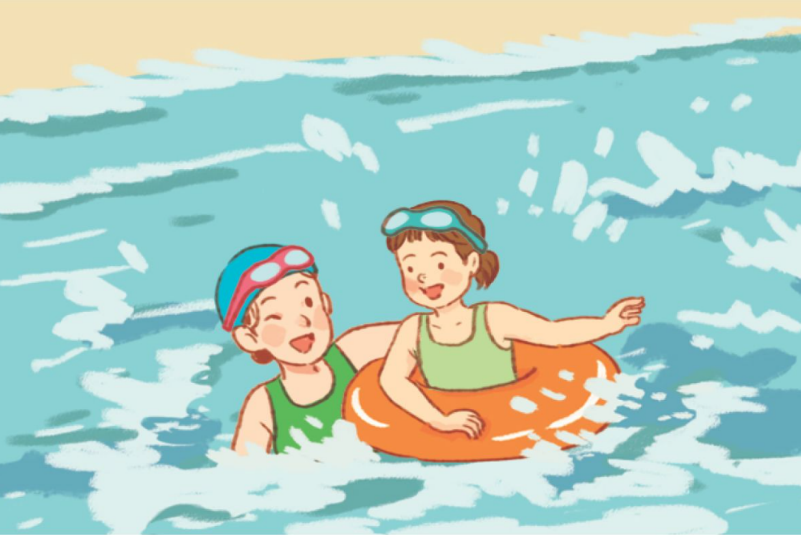 swim / with my mother
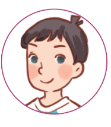 Did you swim?
Yes, I did. I swam with my mother.
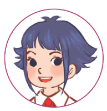 Click on the sentences to listen.
2. Listen, point and say.
b
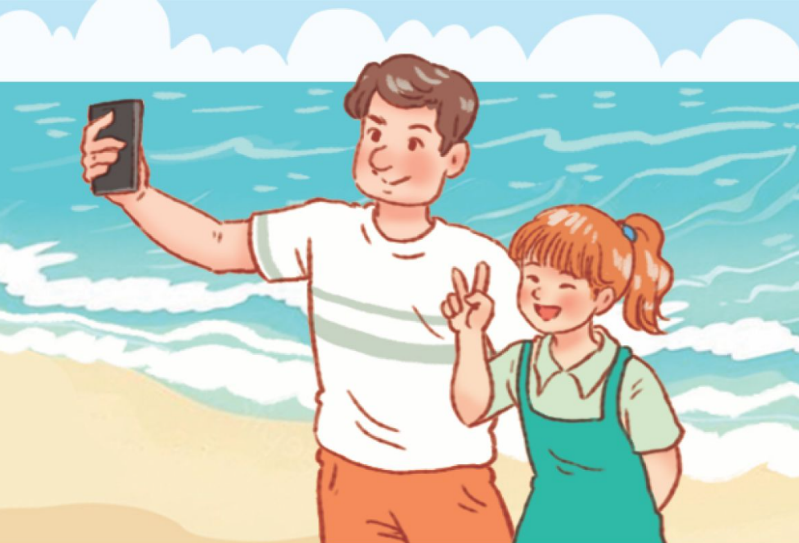 take photos / with my father
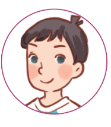 Did you take photos?
Yes, I did. I took photos with my father.
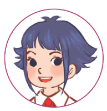 2. Listen, point and say.
c
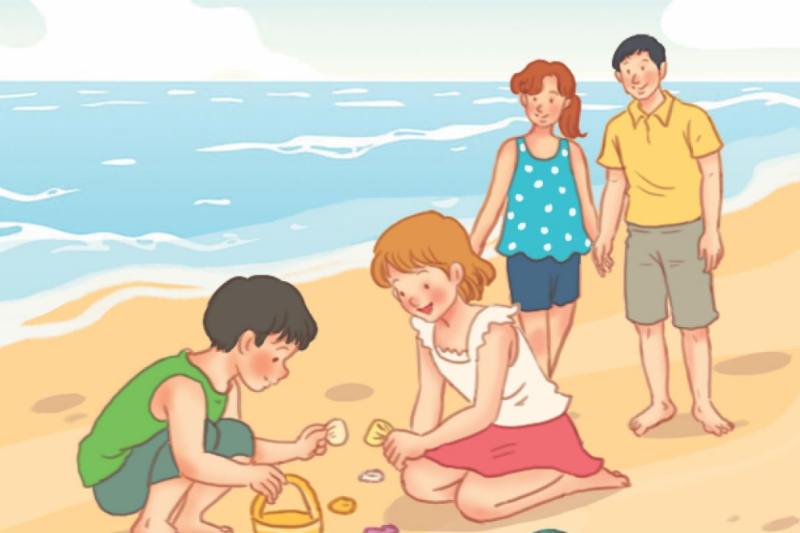 collect seashells / with my brother
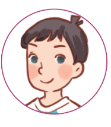 Did you collect seashells?
Yes, I did. I collected seashells with my brother.
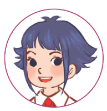 2. Listen, point and say.
d
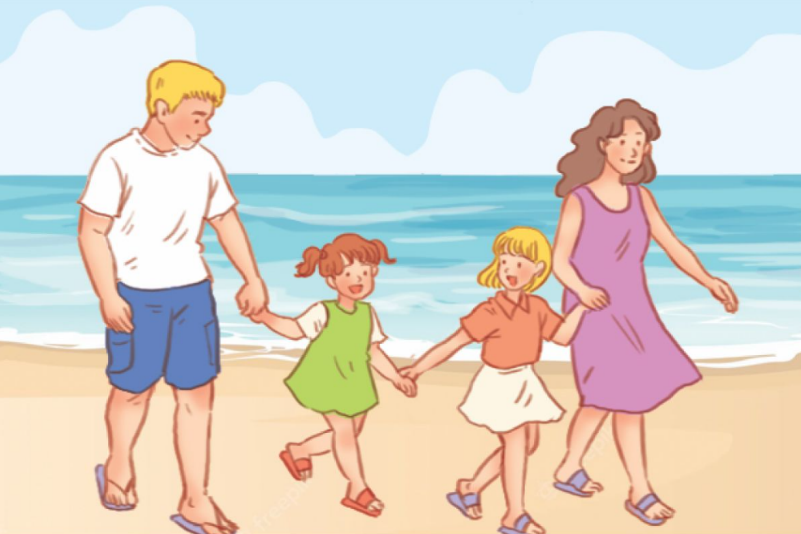 walk on the beach / with my family
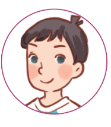 Did you walk on the beach?
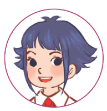 Yes, I did. I walked on the beach with my family.
3. Let’s talk.
Did you ________?
_____________.
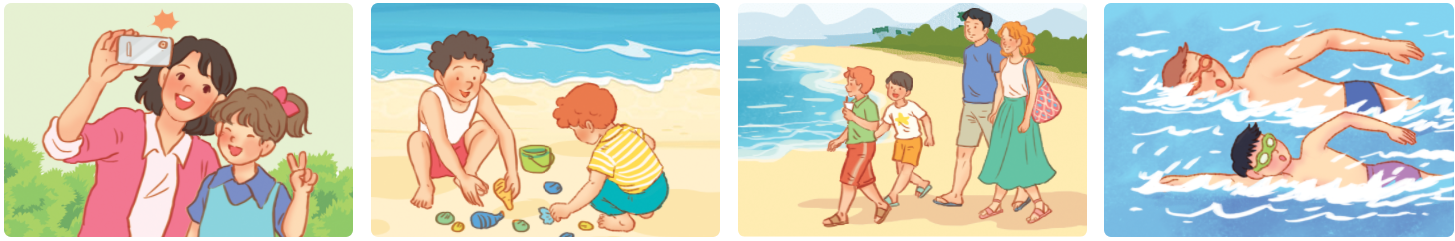 3. Let’s talk.
Did you ___________?
take photos
_______________________________.
Yes, I did. I took photos with my mother
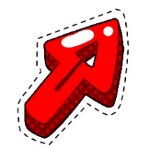 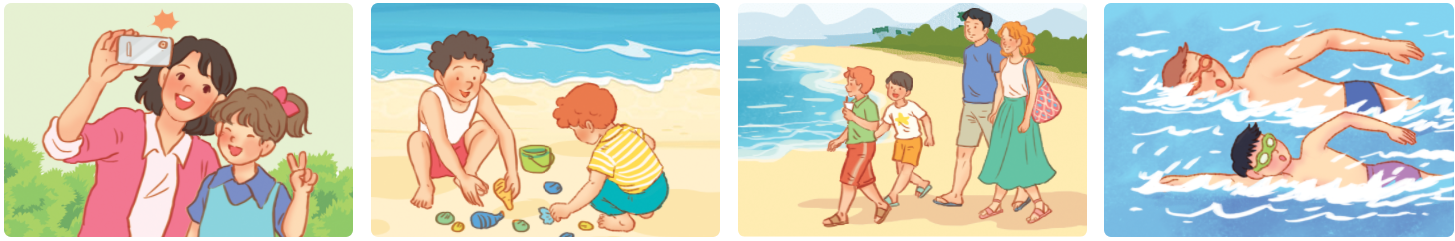 3. Let’s talk.
Did you ________________?
collect seashells
Yes, I did. I collected seashells with my brother
______________________________________.
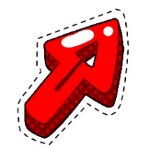 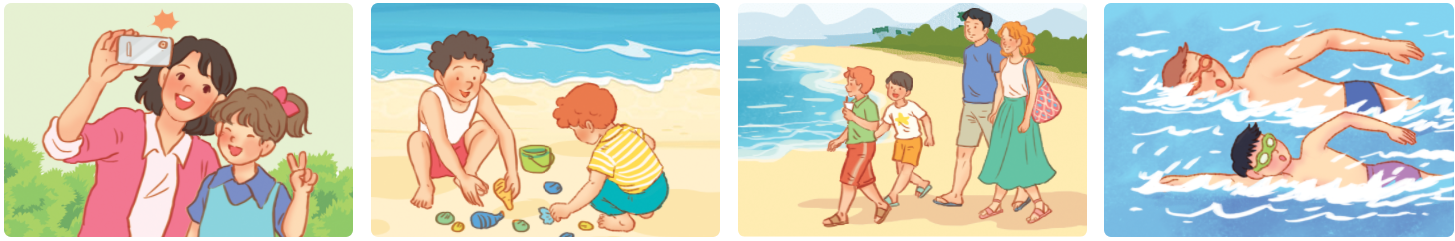 3. Let’s talk.
Did you ________________?
walk on the beach
______________________________________.
Yes, I did. I walked on the beach with my family
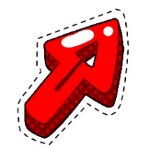 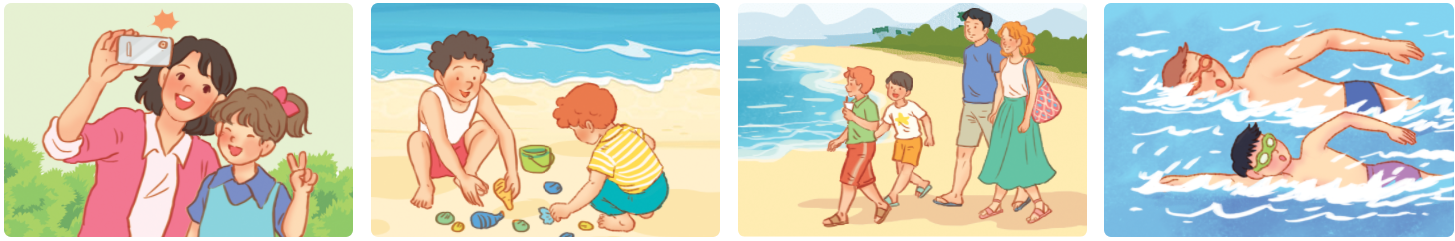 3. Let’s talk.
Did you ___________?
swim
___________________________.
Yes, I did. I swam with my father
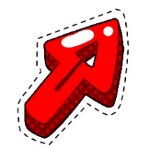 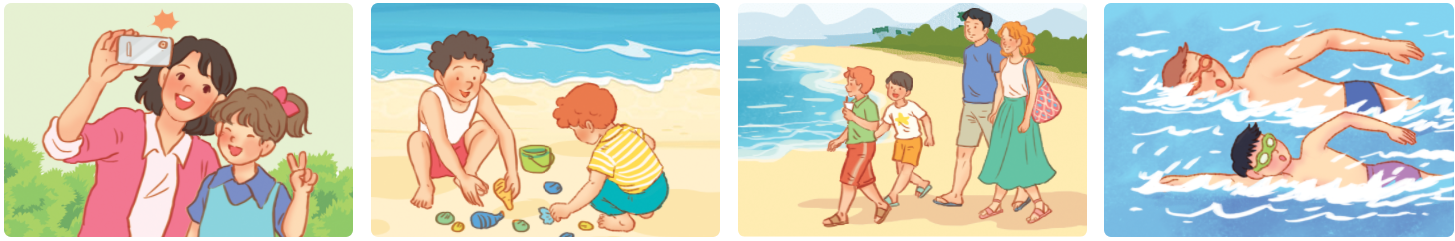 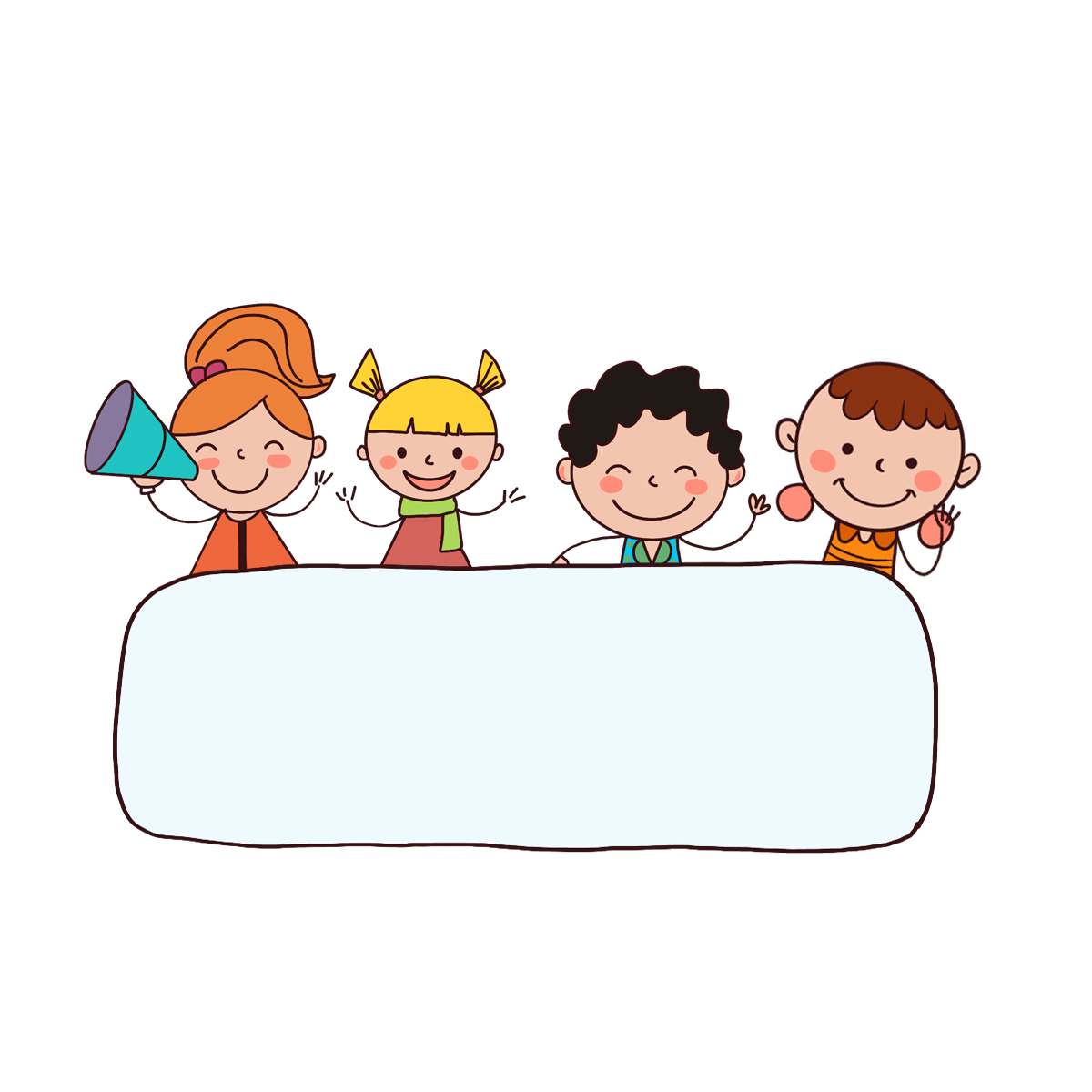 Fun corner 
& wrap - up
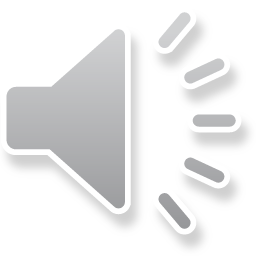 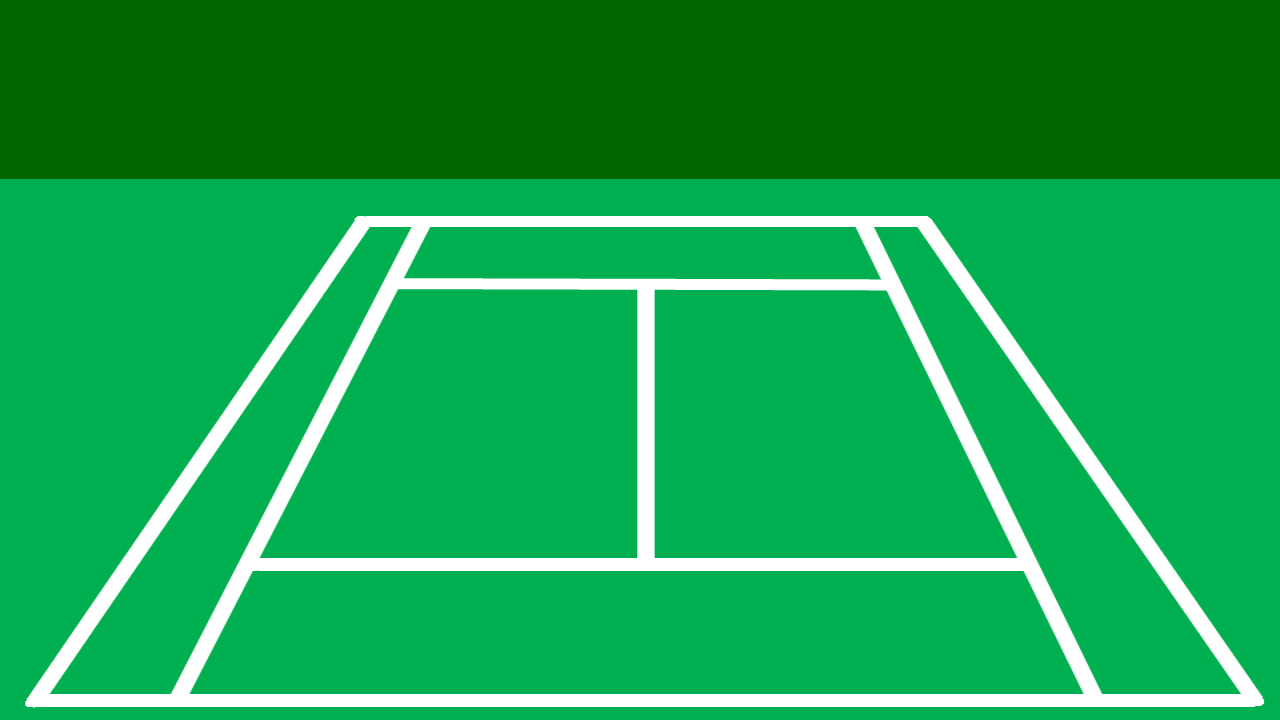 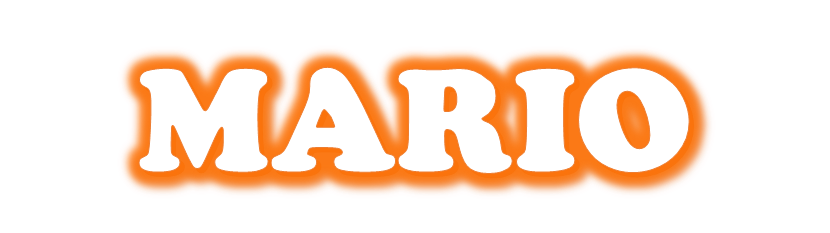 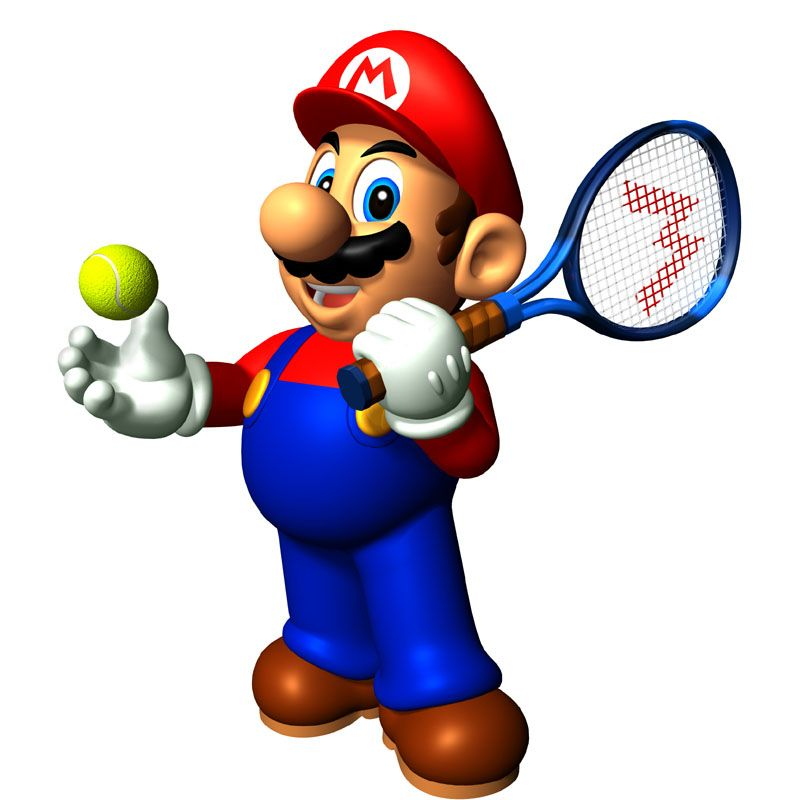 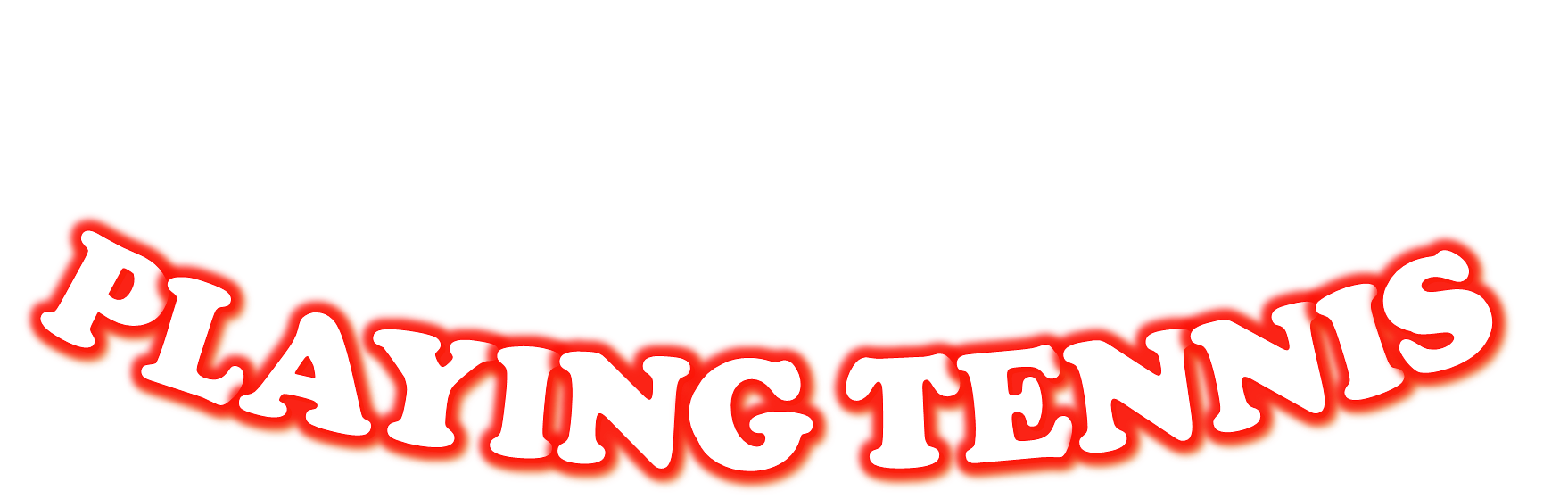 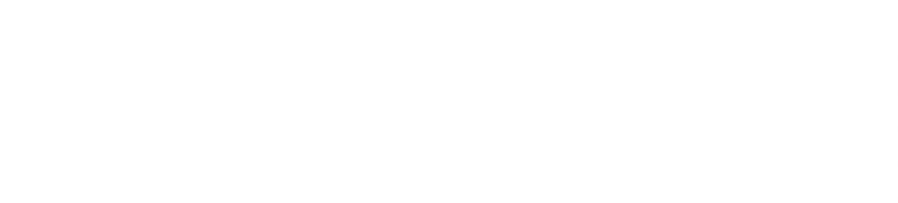 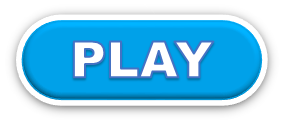 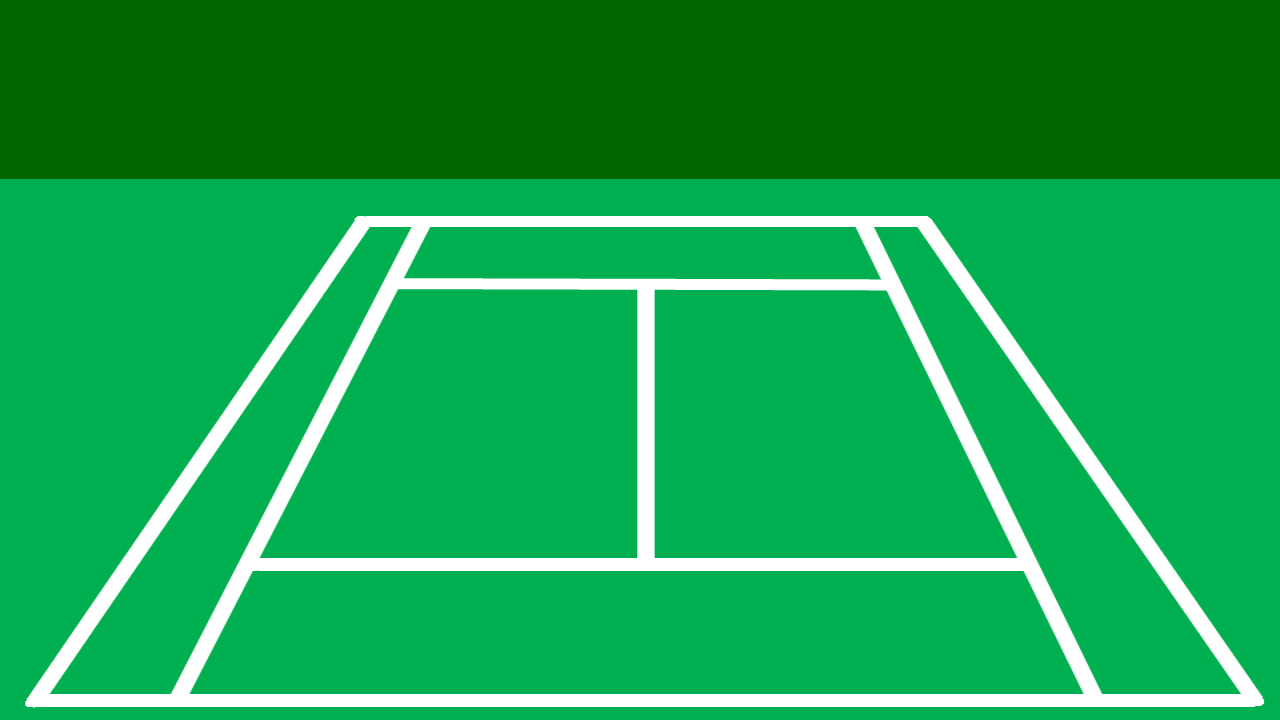 1/8
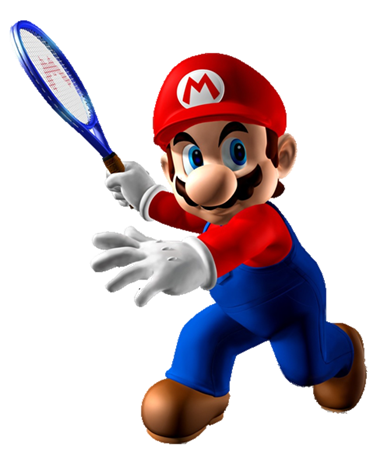 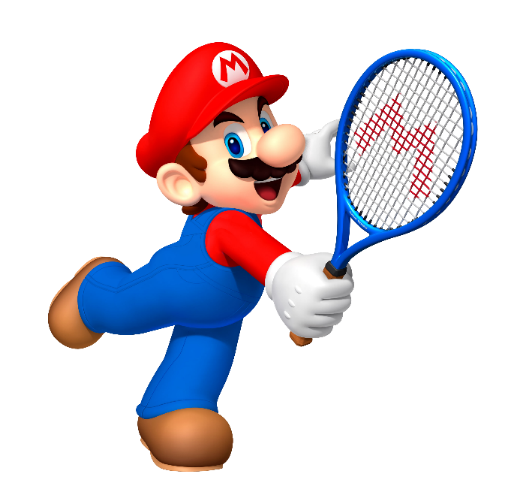 A. took photos with my father
A: Did you swim?
B: Yes, I did . I ______.
B. swam with my mother
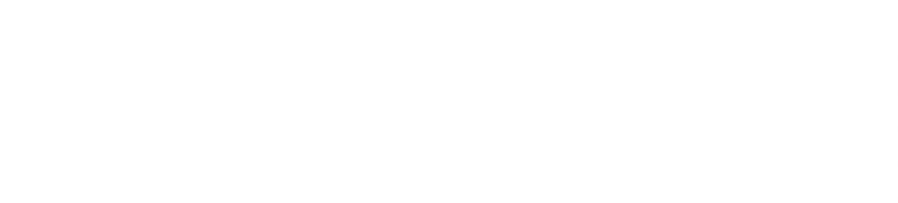 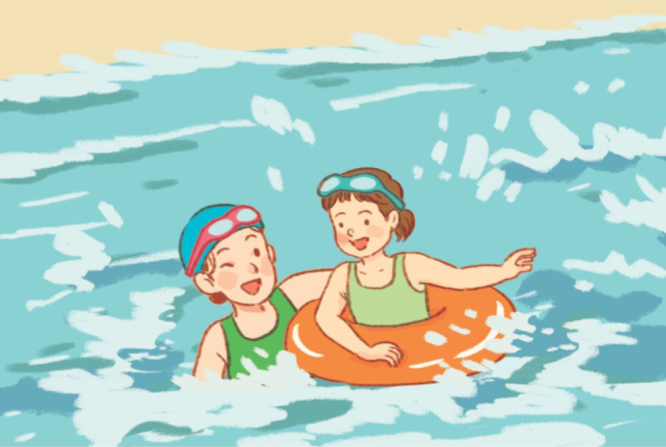 C. collect seashells with my brother
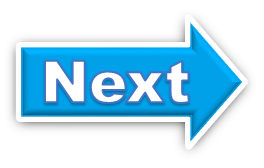 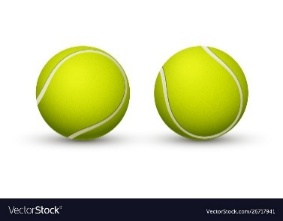 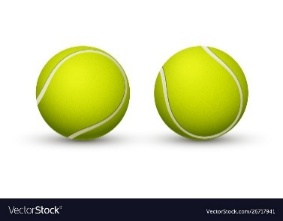 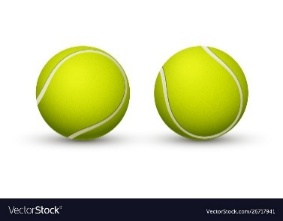 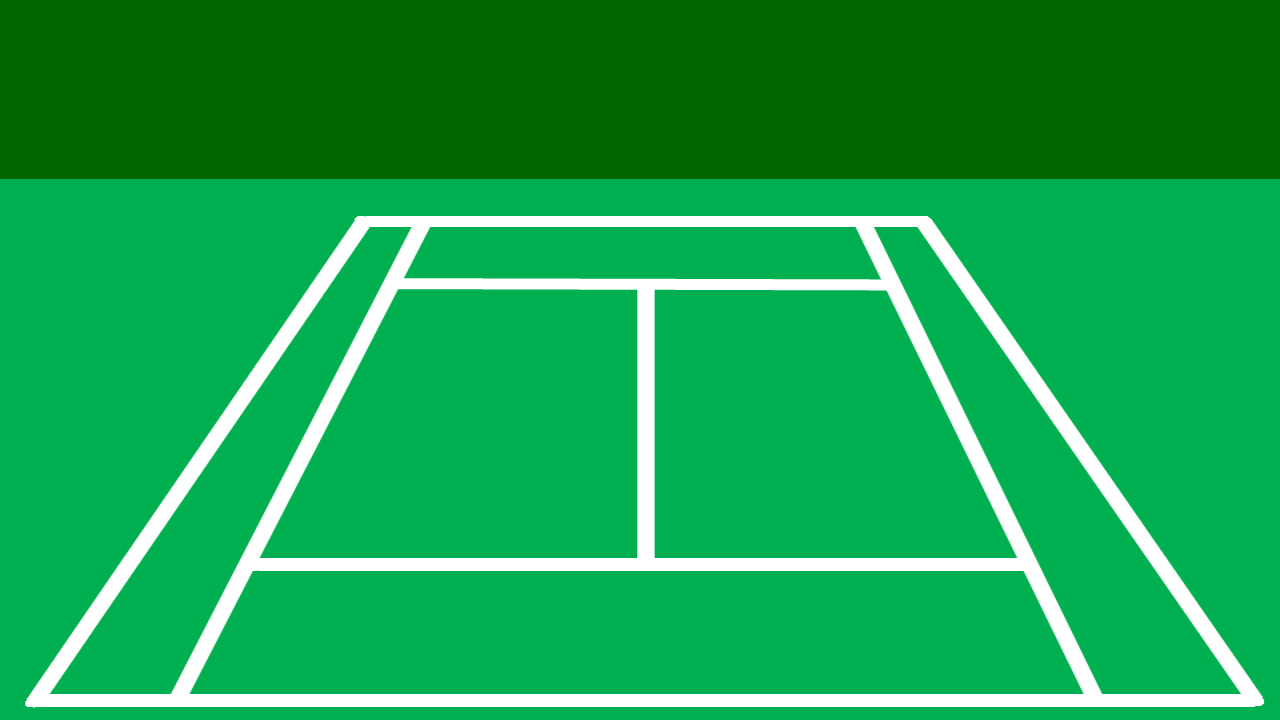 2/8
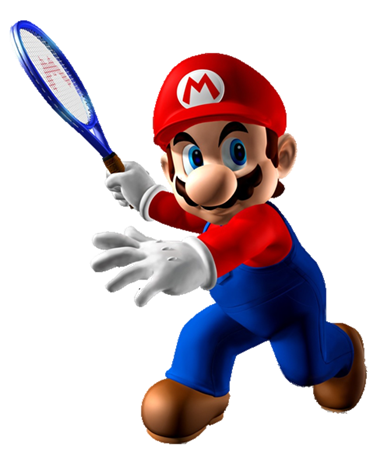 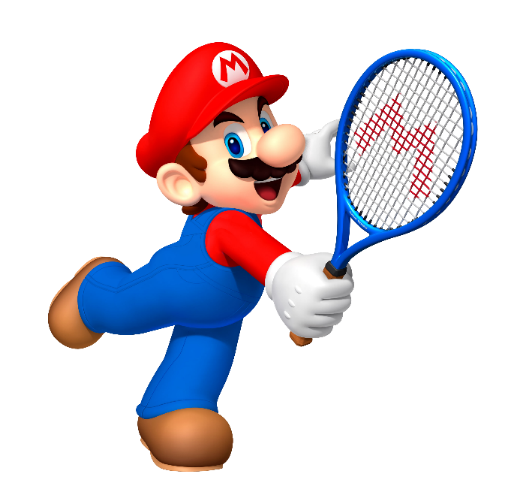 A. collected seashells with my brother
A: Did you collects seashells?
B: Yes, I did . I ______.
B. walked on the beach with my family
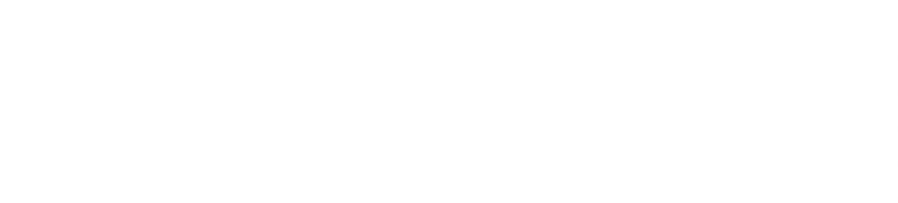 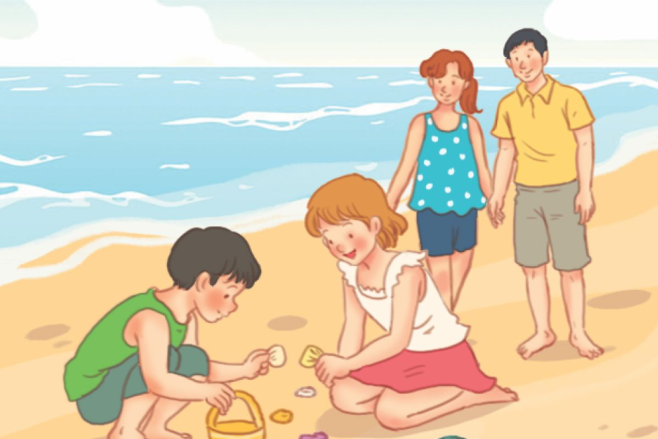 C. swam with my mother
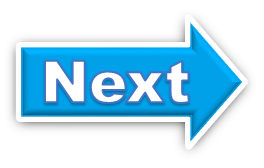 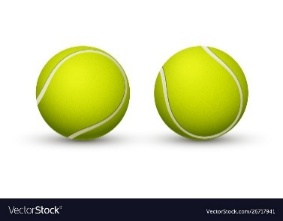 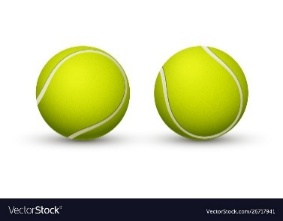 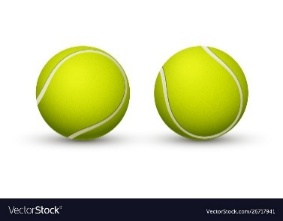 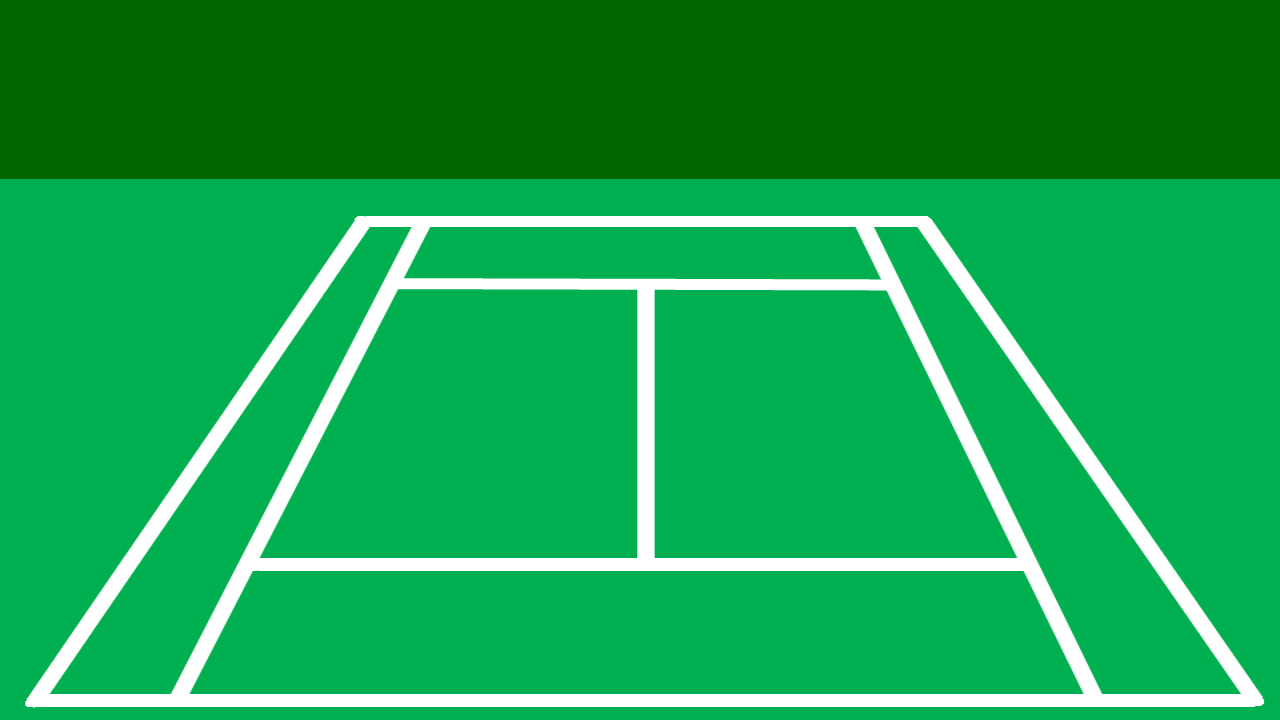 3/8
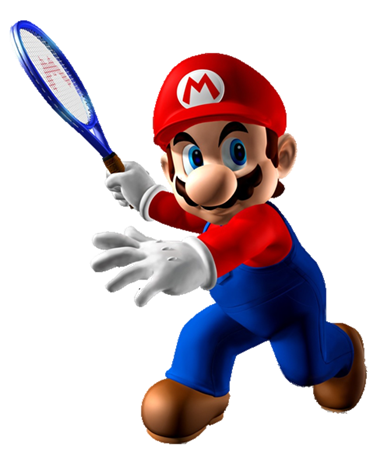 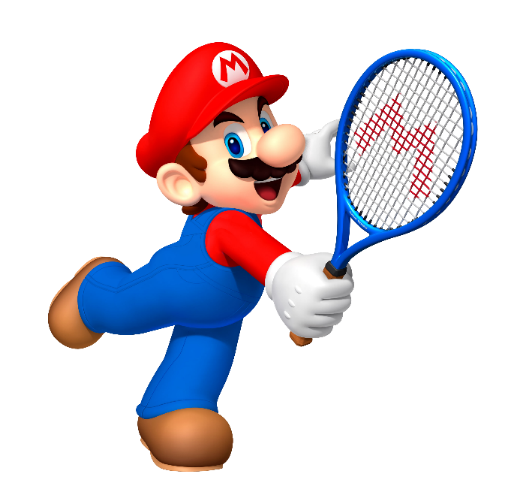 A. took photos with my father
B. collected seashells with my brother
A: Did you take photos?
B: Yes, I did . I ______.
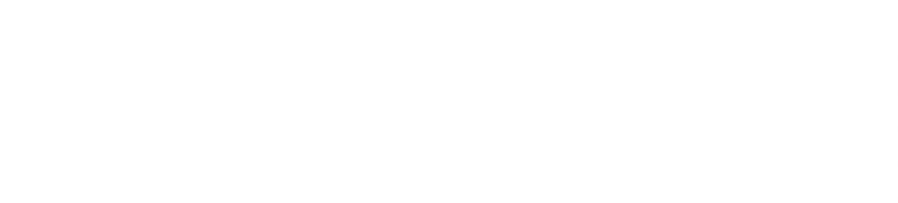 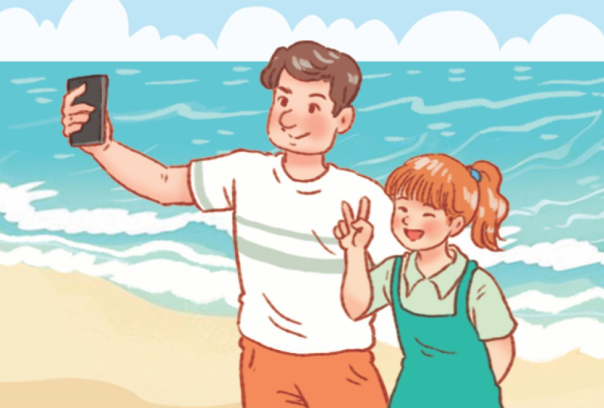 C. swam with my mother
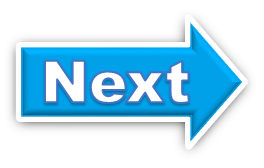 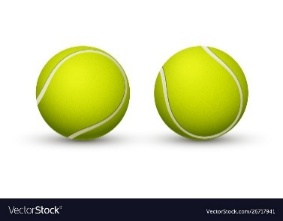 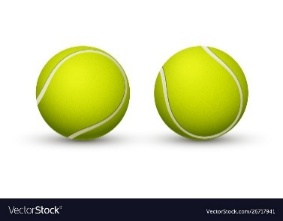 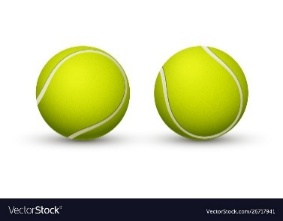 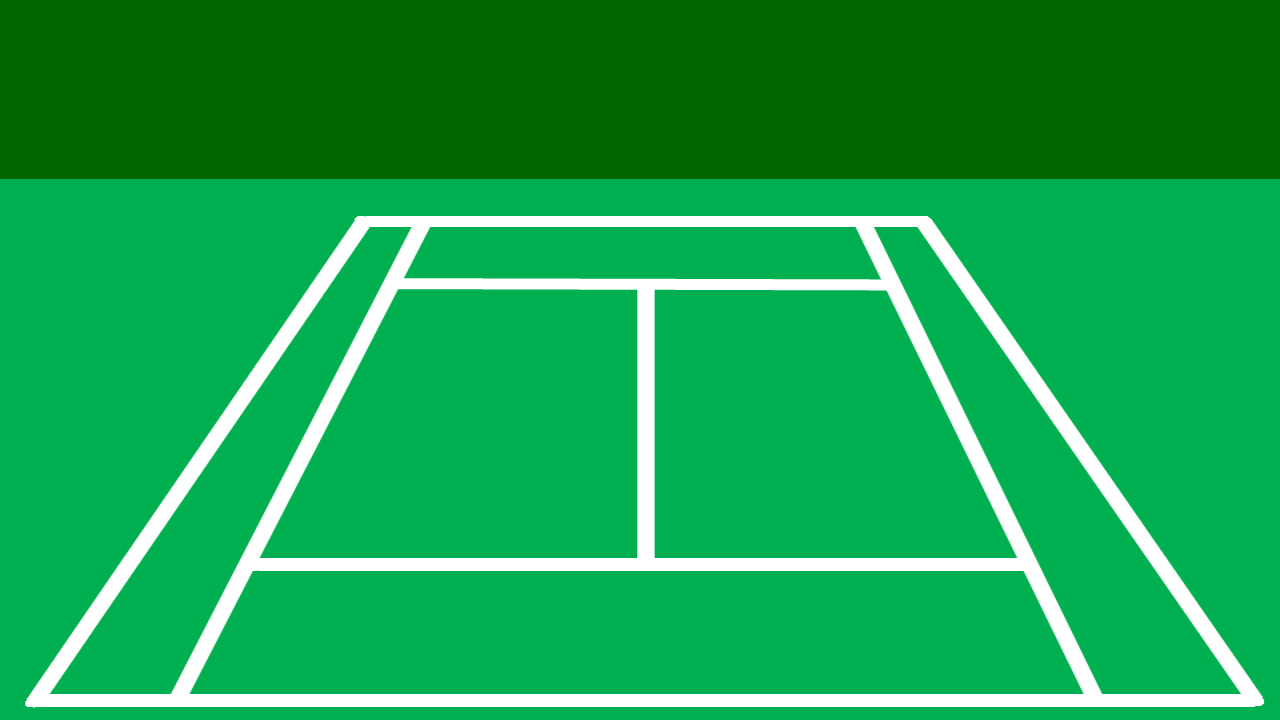 4/8
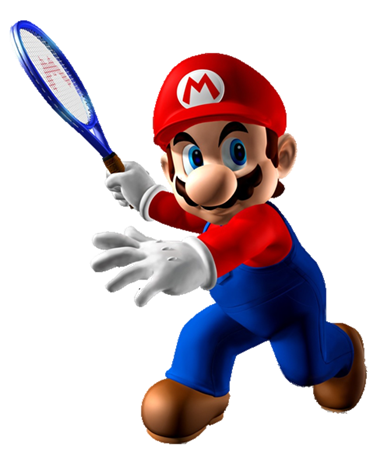 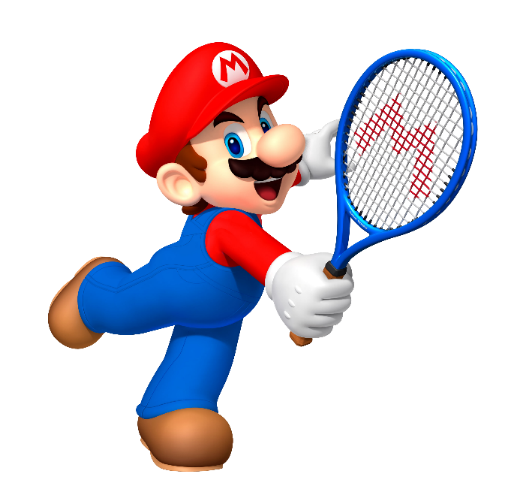 A. swam with my mother
A: Did you walk on the beach?
B: Yes, I did . I ______.
B. took photos with my father
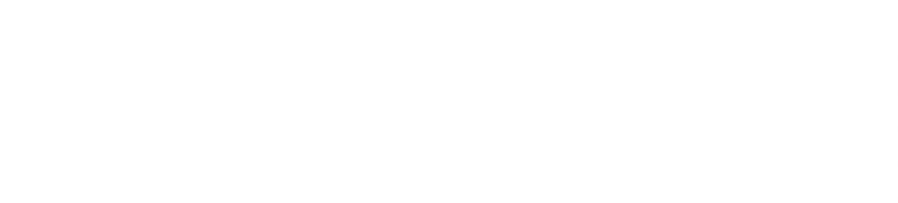 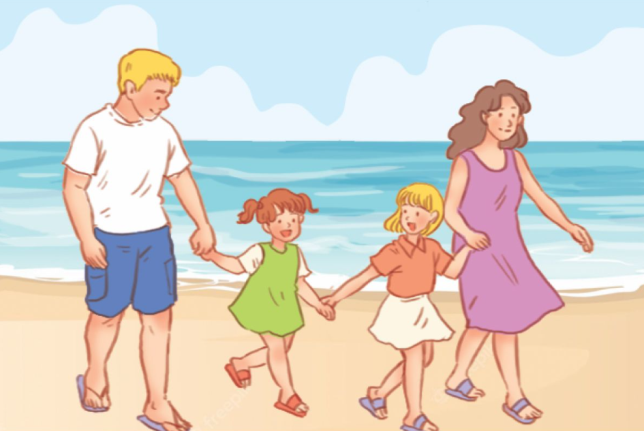 C. walked on the beach with my family
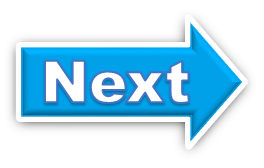 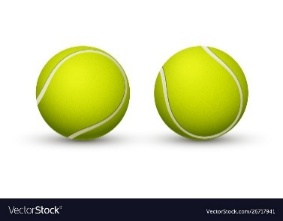 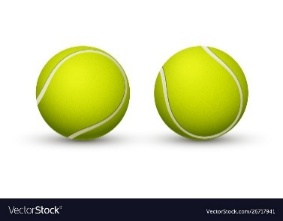 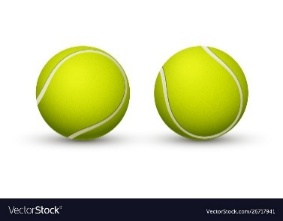 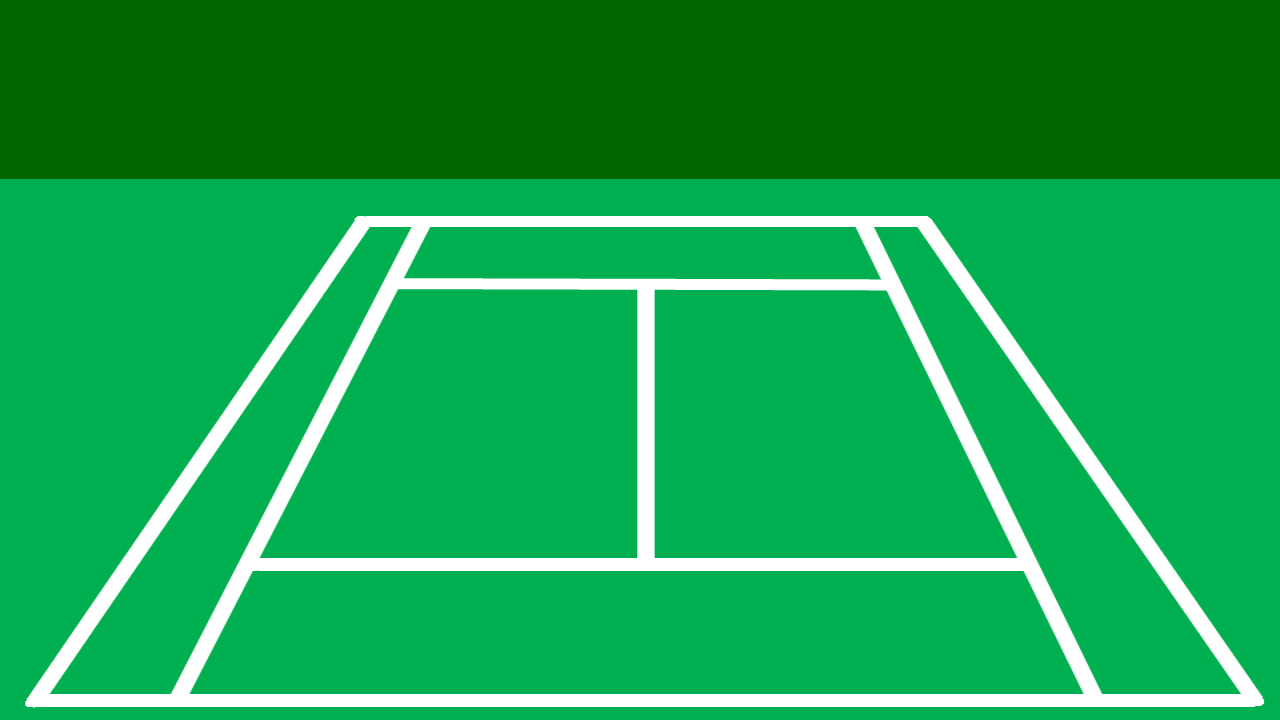 5/8
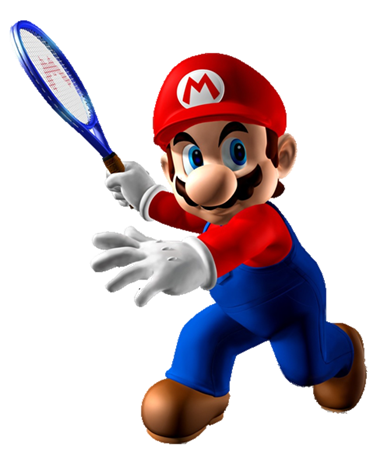 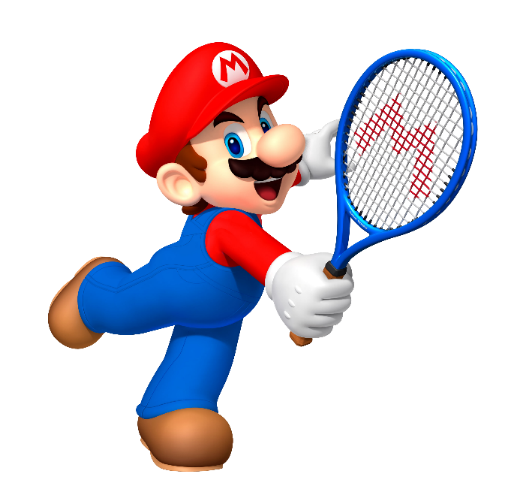 A. swim
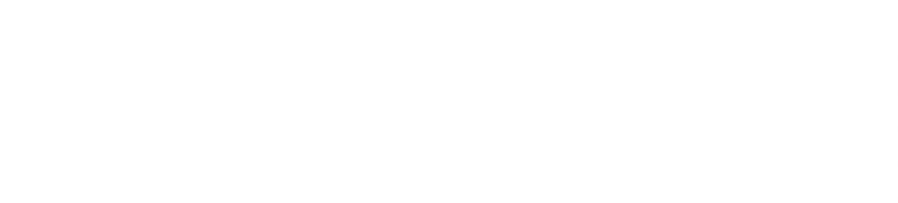 A: Did you _____?
B: Yes, I did . I swam with my mother.
B. swam
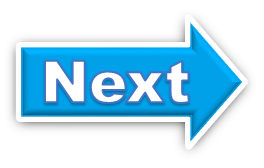 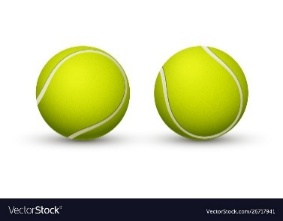 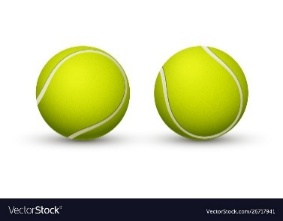 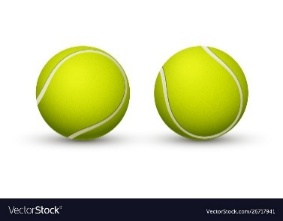 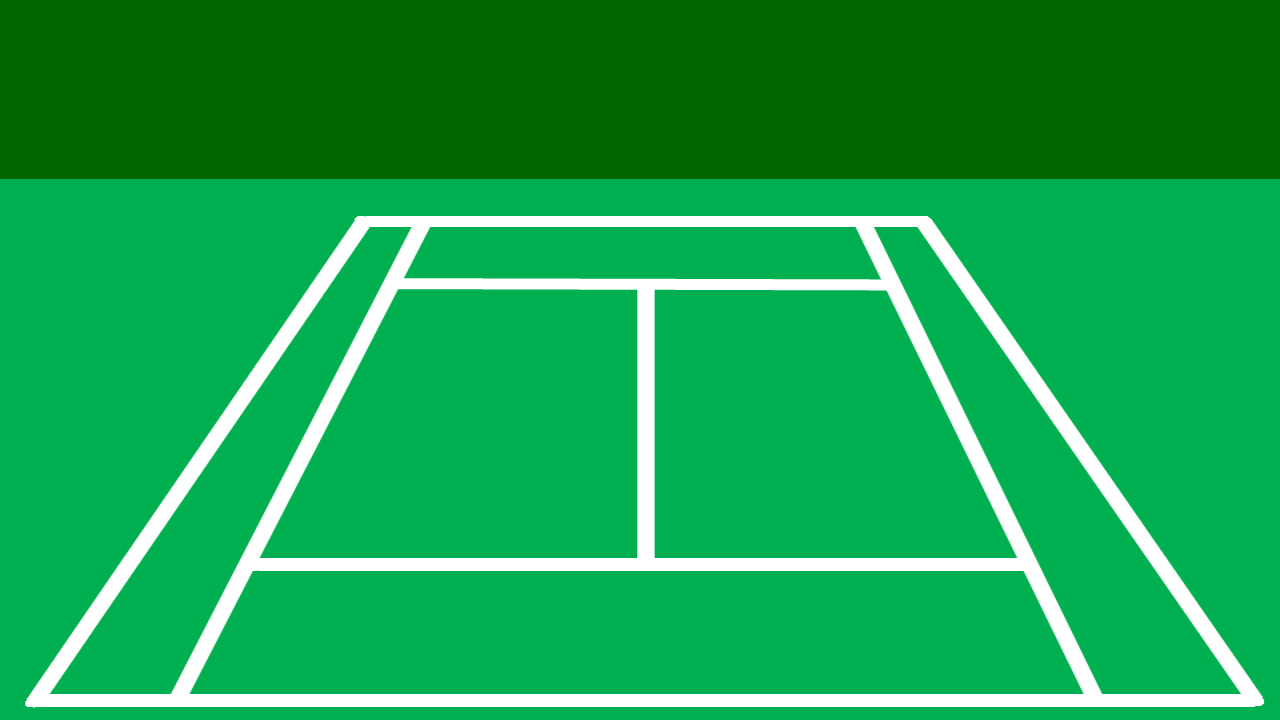 6/8
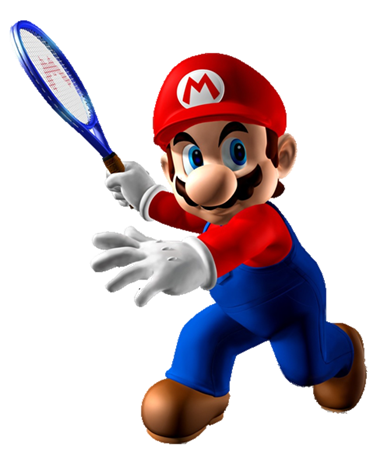 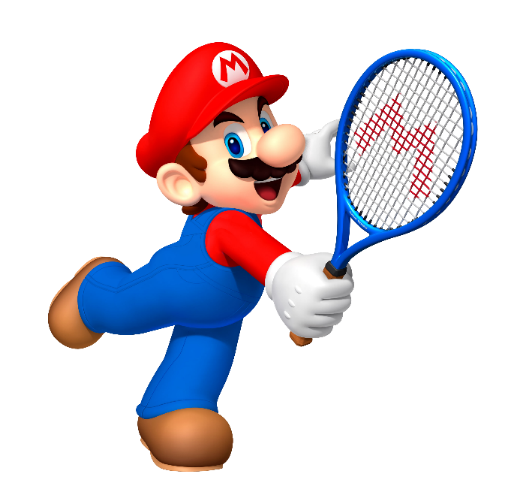 A. collect seashells
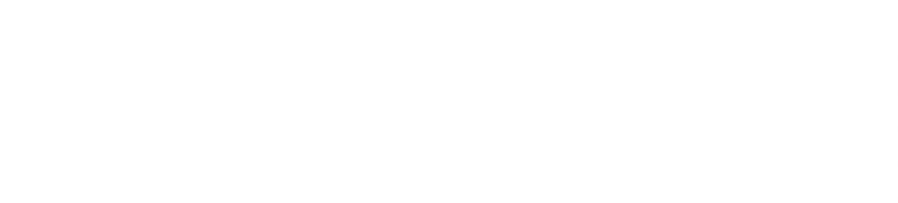 A: Did you ______ ?
B: Yes, I did . I collected seashells with my brother.
B. collected seashells
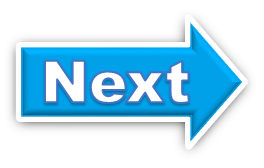 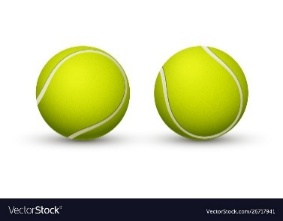 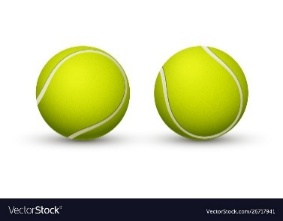 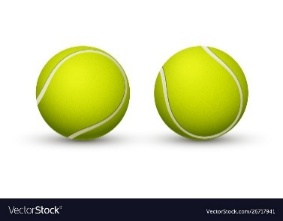 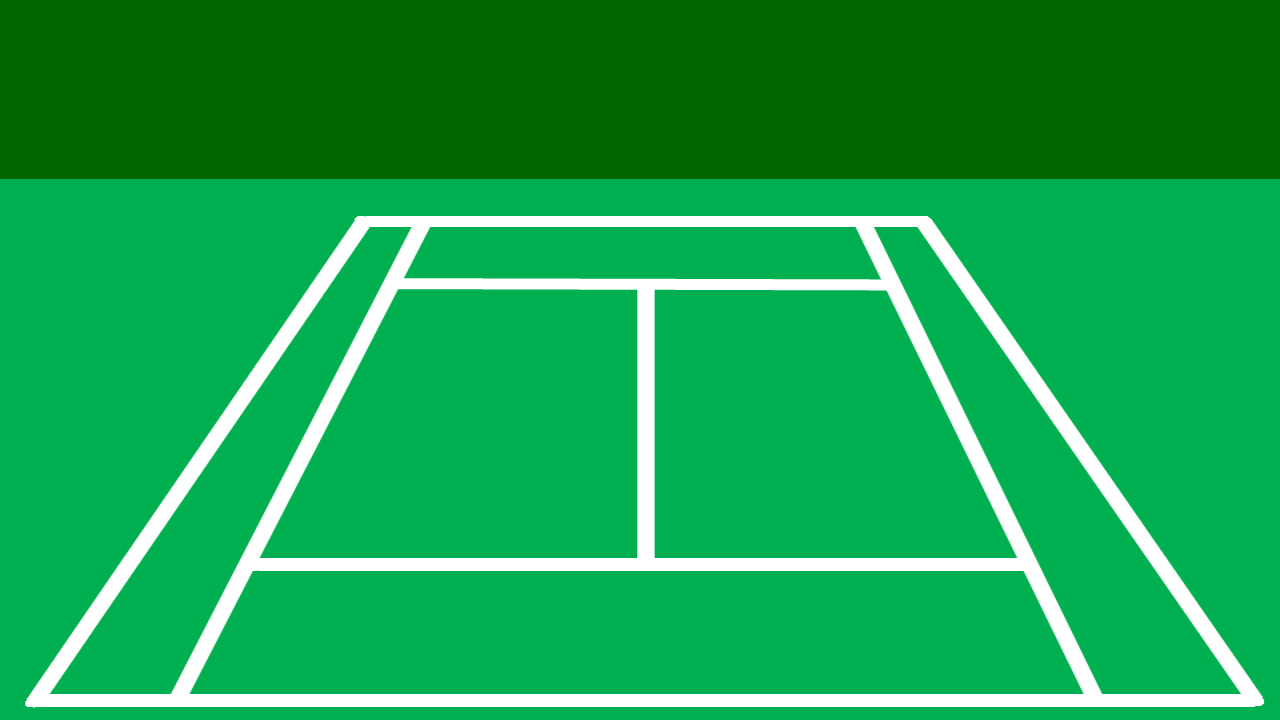 7/8
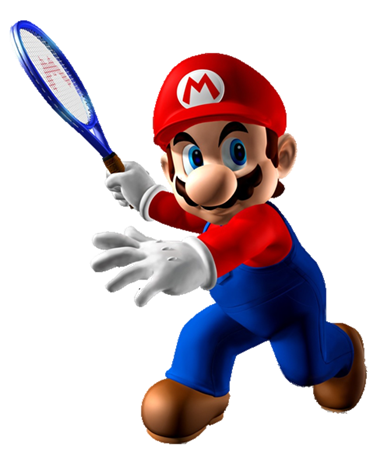 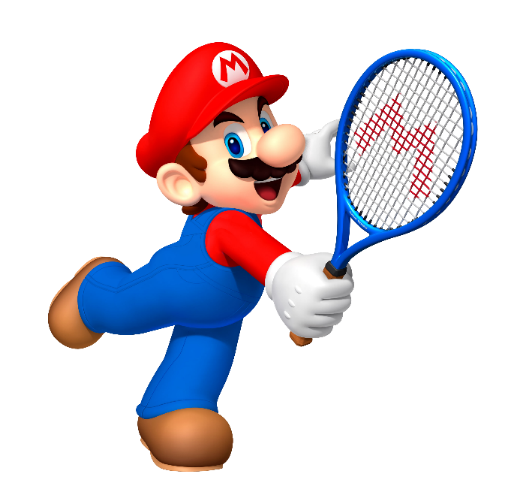 A: ___ you walk on the beach?
B: Yes, I did . I walked on the beach with my family.
A. Do
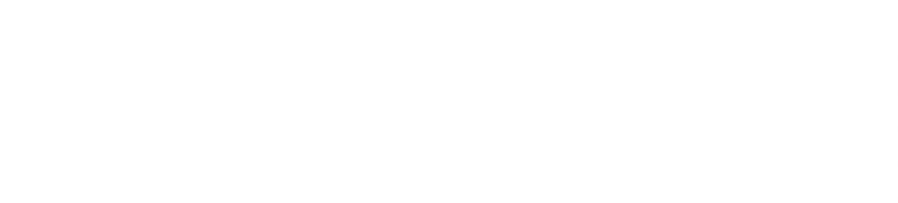 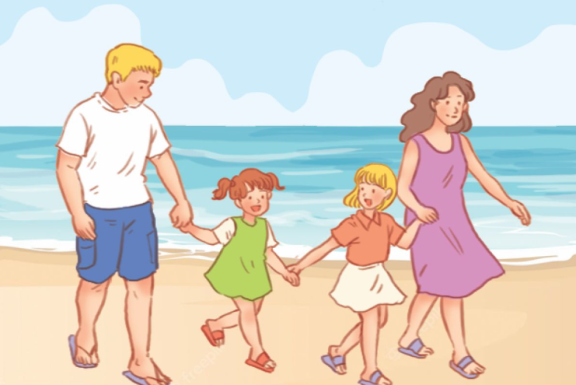 B. Did
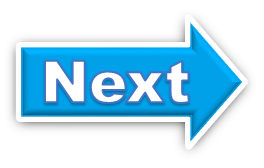 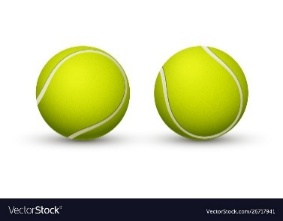 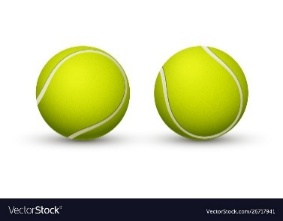 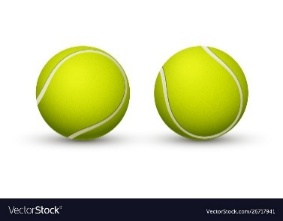 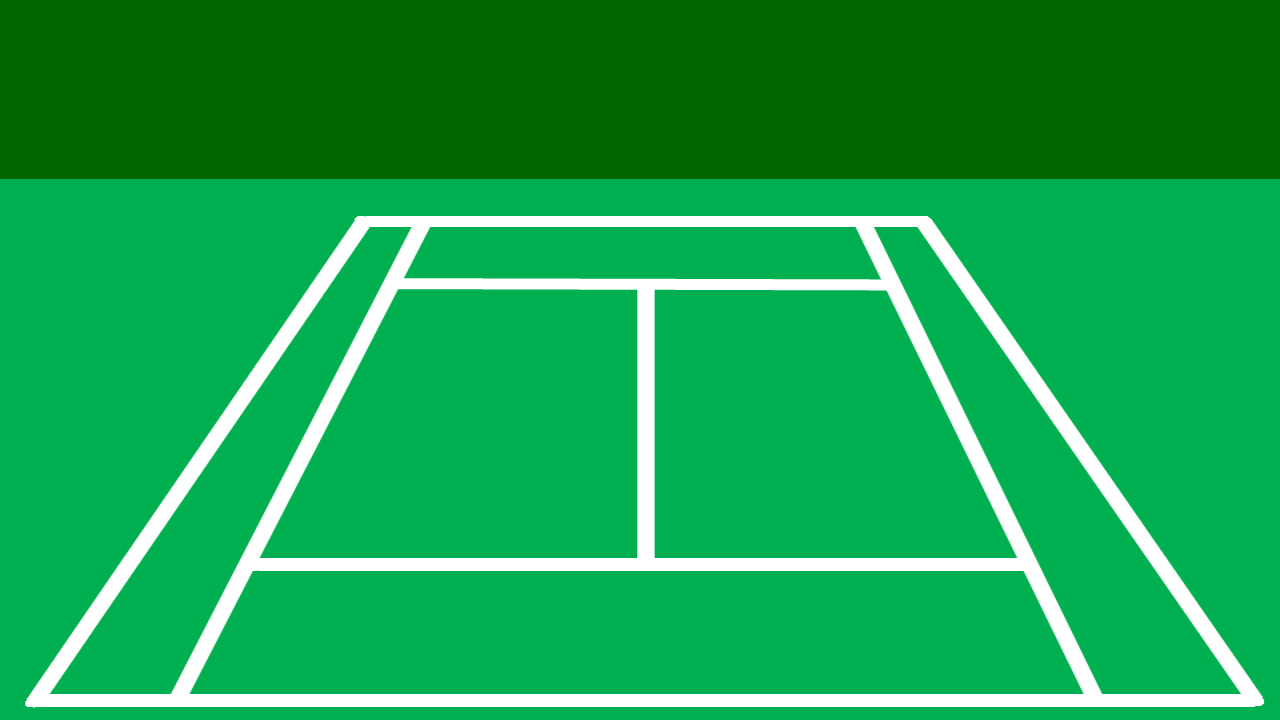 8/8
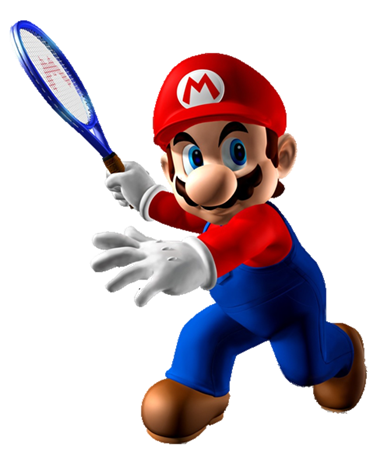 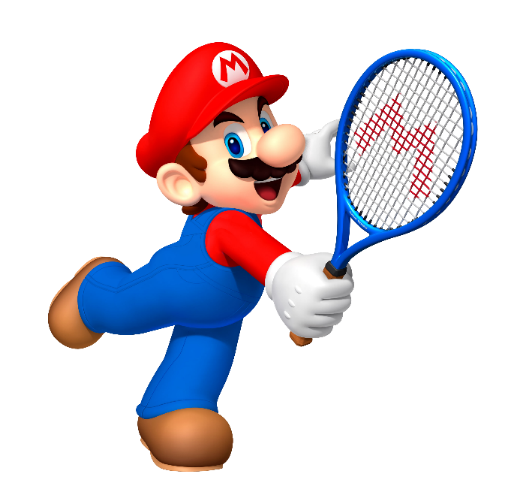 A: Did you take photos?
B: Yes, I ____ . I took photos with my father.
A. do
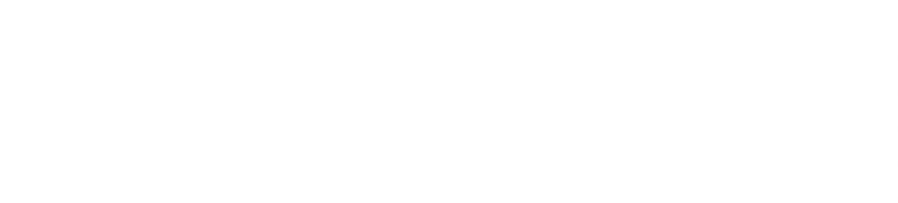 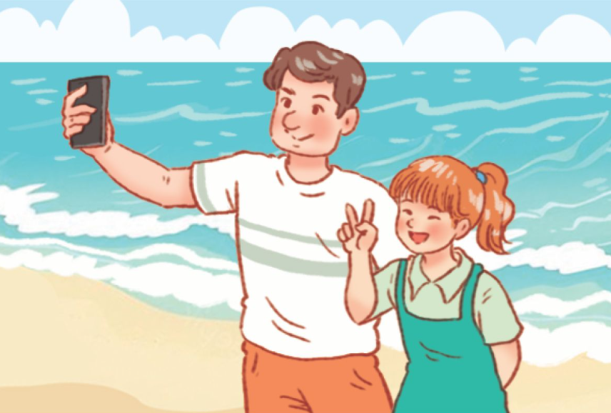 B. did
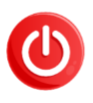 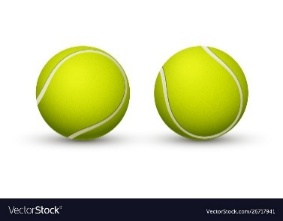 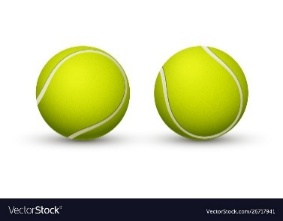 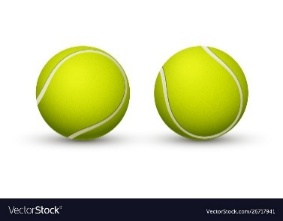 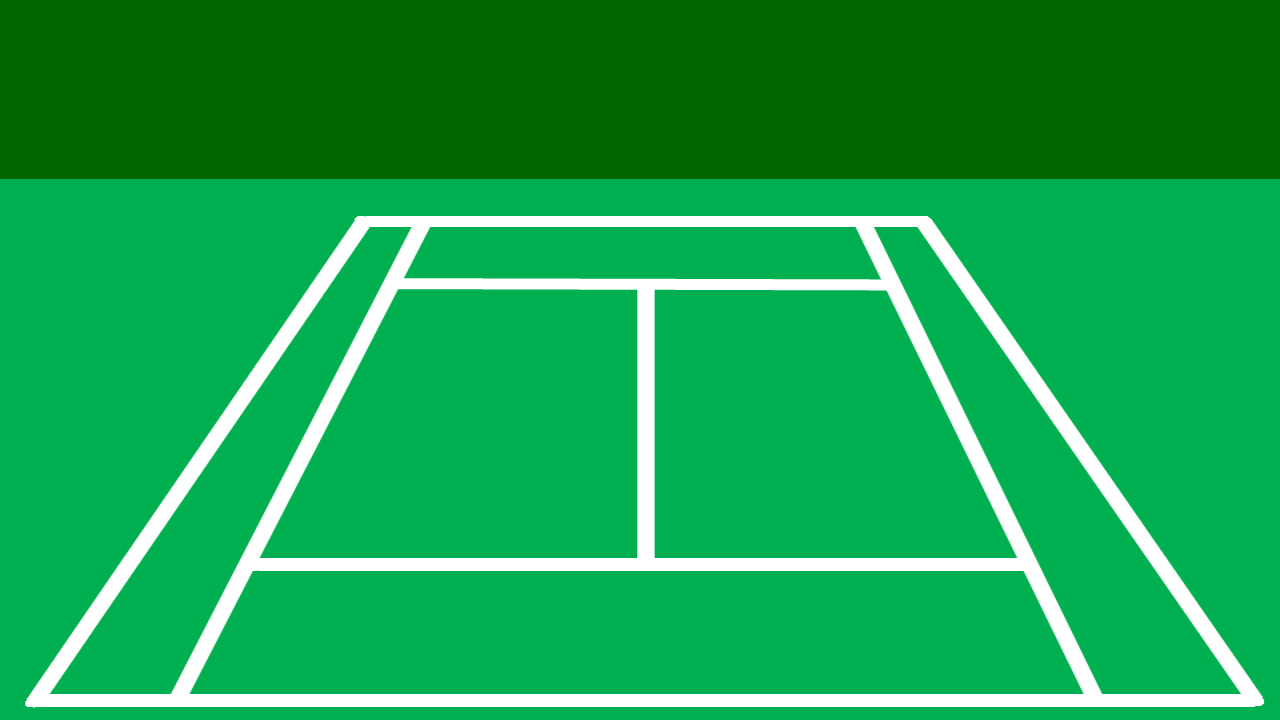 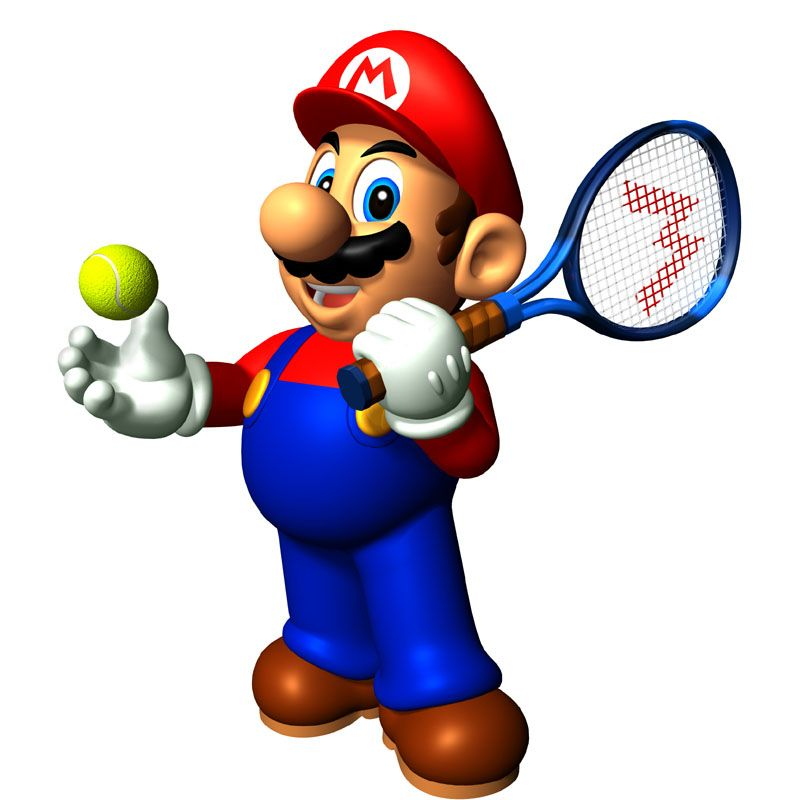 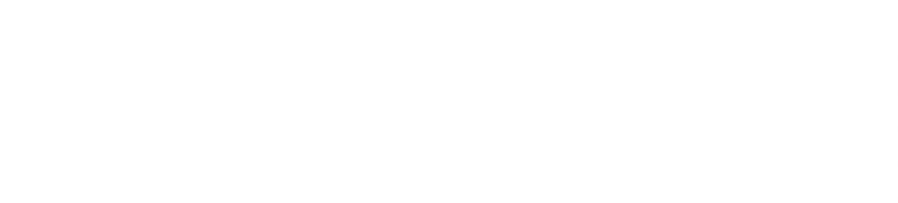 Good job!
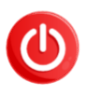 Unit 11 lesson 1 (1+2+3)
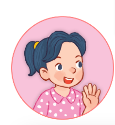 Did you + động từ hiện tại?
Yes, I ___. I + động từ quá khứ + with ____.
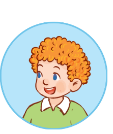 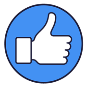 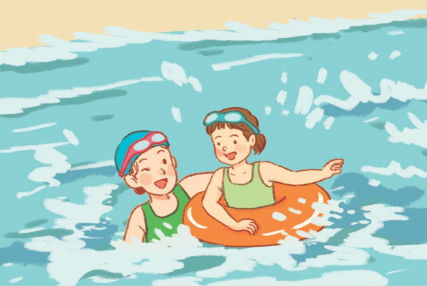 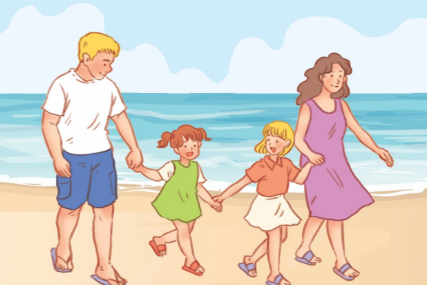 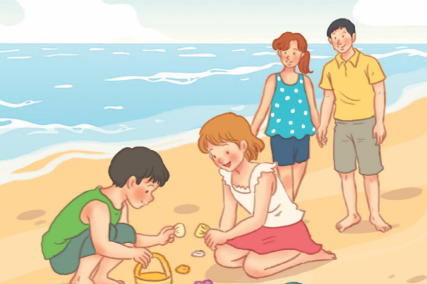 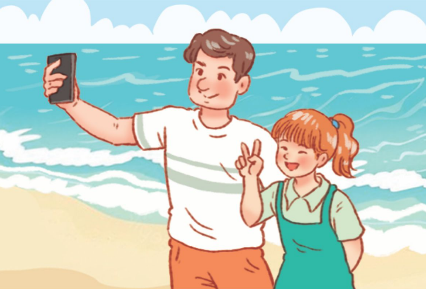 walk on the beachwith my family
swim / with my mother
collect seashells / with my brother
take photos /with my father
Homework
Learn by heart all the new words and the model sentences.
Read again the dialogue in part 1.Prepare for the lesson 1 (4+5+6).
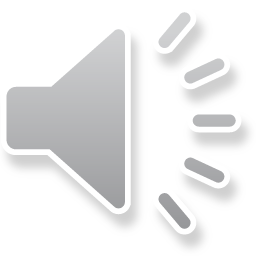 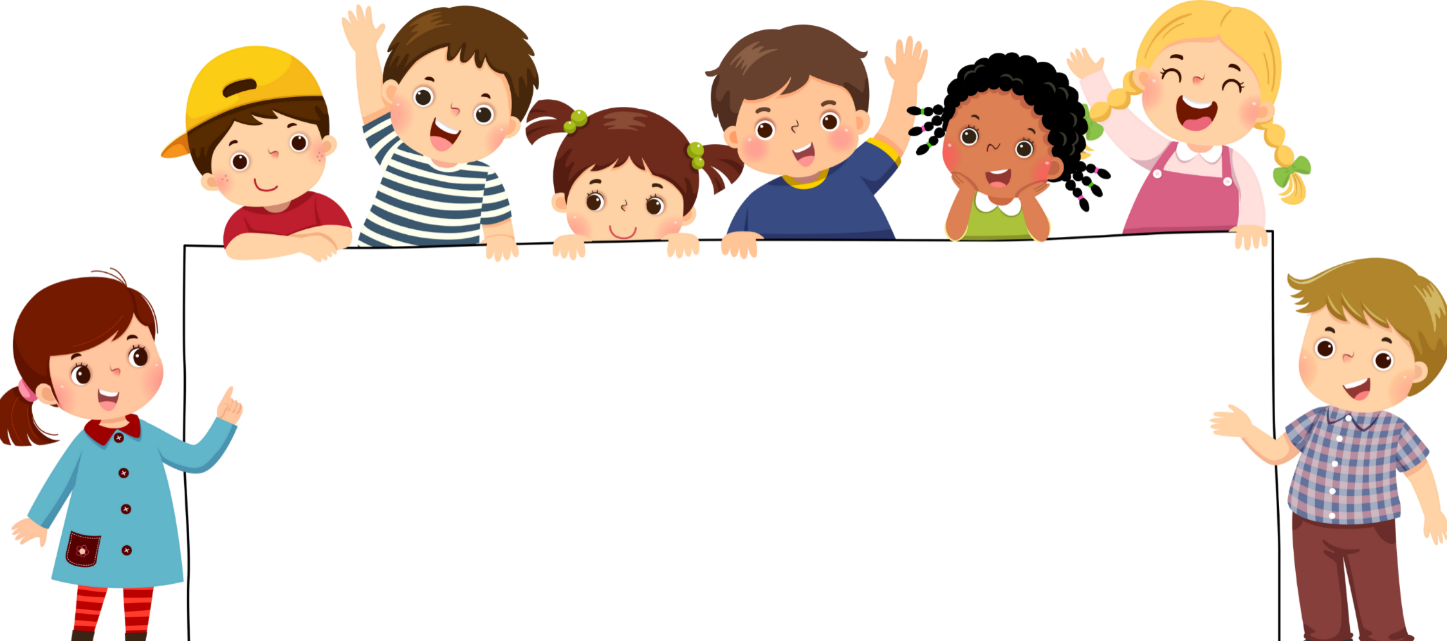 Goodbye!